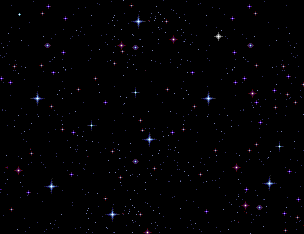 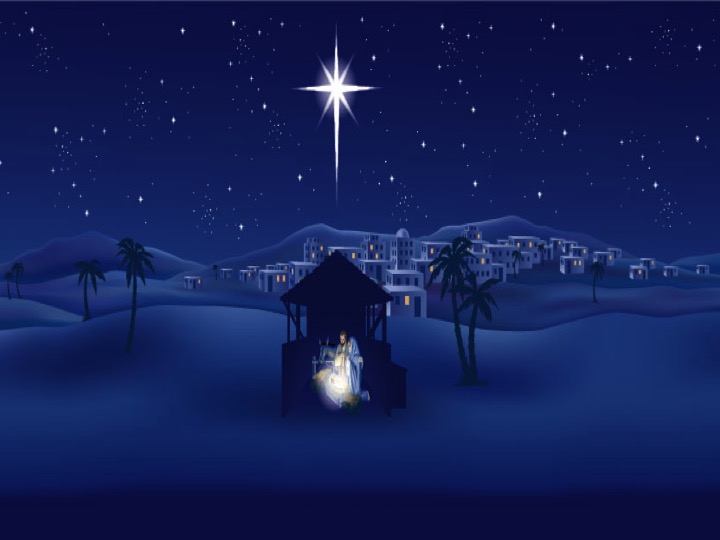 CUENTO DE NAVIDAD
Extraído del pregón 2019
Antonio Barbeito
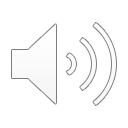 HACER CLIC
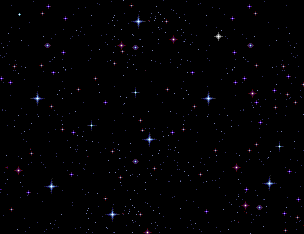 Intentaron abrir una hoja del balcón, 
pero un puñado de aire, mitad frío, 
mitad niebla 
les hizo cambiar 
de idea. 
Unos dicen que 
aquel aire 
olía a castañas asadas, 
otros que a torta 
de manteca, 
otros que olía a frío... 
Y sería verdad: 
haría frío. 
“¡Qué fría es la noche que el cielo escogió!”
LOS NIÑOS EN SU CARTA ME CUENTAN QUE…

...En las primeras 
oscuridades 
de la Nochebuena, 
mientras descansaban 
de la colocación 
del Nacimiento, 
que lo tenían 
casi a punto, 
se asomaron al balcón 
a ver la calle, 
sabedores 
de que la calle tendría 
algo especial esa noche.
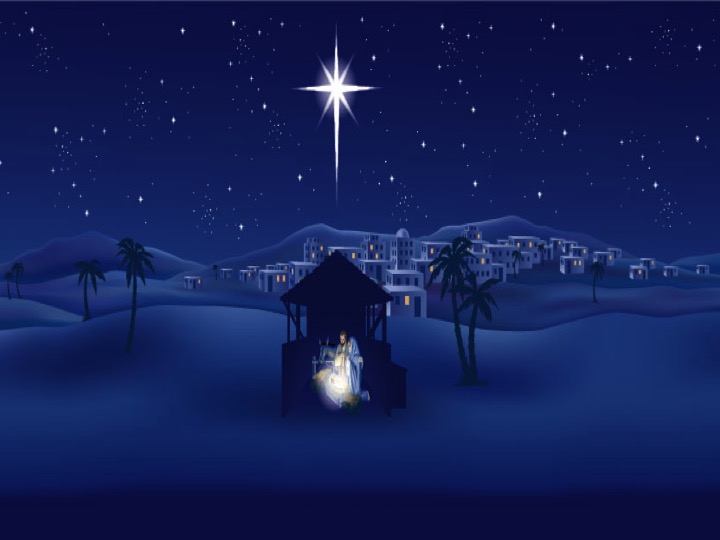 CUENTO DE NAVIDAD
Extraído del pregón 2019
Antonio Barbeito
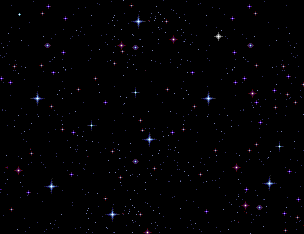 Y algo 
de aurora 
tenía la oscura claridad 
del cielo 
de cartón piedra 
que asomaba 
lleno de estrellas 
de papel de plata. 

Y algo 
de amanecida 
la luz de la lamparita 
tras las montañas
de papel arrugado 
y corcho.
El rincón del salón era, dicen, 
un sueño 
cuando encendieron 
las luces 
del Nacimiento. 

Y parecía fuego aquella pequeñez luminosa 
que simulaba
 la llama entre 
los menudos leños 
de la Candela.
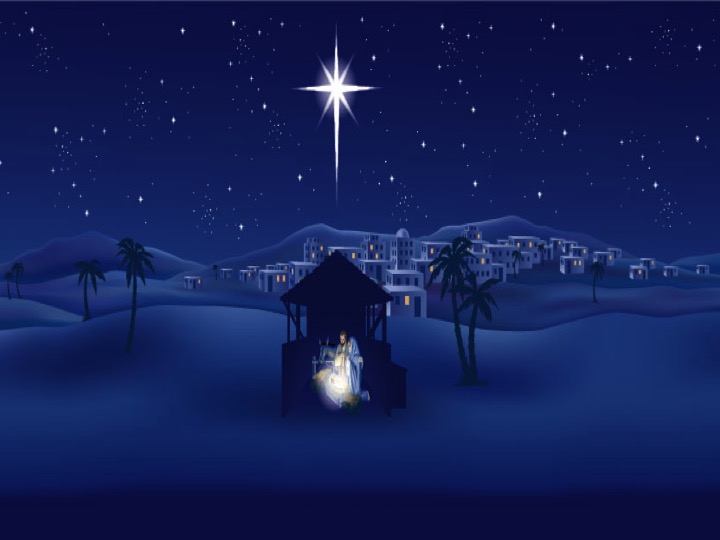 CUENTO DE NAVIDAD
Extraído del pregón 2019
Antonio Barbeito
Y el vendedor callejero, 
con la mano ahuecada 
en la mejilla,
pregonando su carga.. 
¡Estaban locos de contento 
los niños! 
El yeso y el polvo de talco ‘hielan’ las cumbres de corcho, 
mientras el gañán traza surcos y el hombre de la recova 
ve cómo las palmeras 
son más bajas que él.  
Un dibujo recortable, 
de buen gusto,
 en la pared de fondo, 
deja un precioso perfil 
de pueblo blanco.
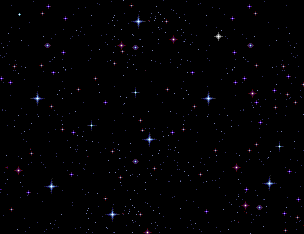 Todo a punto para 
la Nochebuena: 
los tres Reyes, 
bajando el camino 
el Ángel, en su olivo, ‘suspendido’ habilmente 
entre algodones; 
los pastores, al pie de 
la hoguera, junto al puchero 
de barro expectantes, 
mirando al cielo.
La lavandera, lavando arrodillada en la vera 
del mentiroso rio de cristal. 
Y el molinero, cargado 
con un saco de trigo bajo 
las aspas del molino.
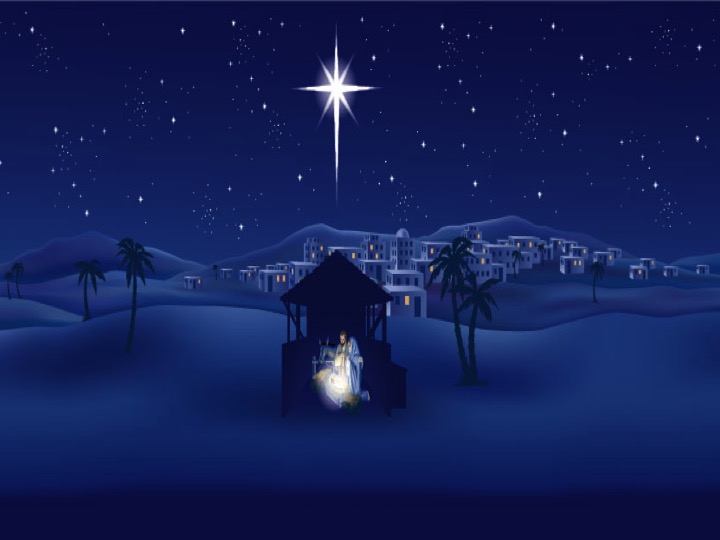 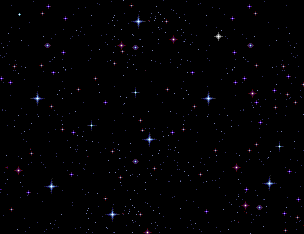 Magnífico el Portal: una chocita de eneas, íntima, 
con más sombra que luz, 
a cuya puerta 
se arrodillan pastores. 
Dentro, echados, el buey 
tiene una mirada de hermosa mansedumbre, 
mientras la mula, sagaz, 
tiene las orejas empinadas. 
José, de pie, apoyado en su báculo ligeramente inclinado. 
Serio, con gran majestad. María, sentada, empezando 
a componer una sonrisa 
y con los ojos alegres 
como los de una paloma libre mirando al...
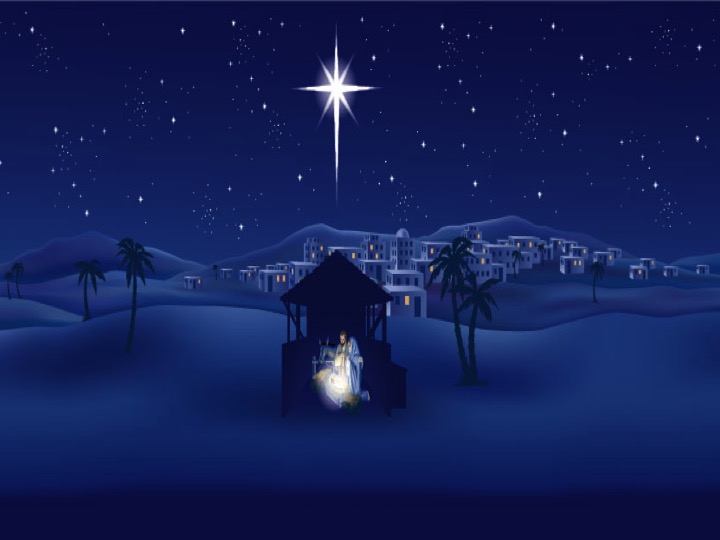 -¿Y el Niño? ¿Dónde está 
el Niño Jesús? 
Algunos de los niños corrieron a mirar a las virutas 
de la caja 
donde guardaban las figuras, pero no estaba. 
Uno de ellos, el más pequeño, al que echaron 
la culpa de la pérdida, 
dijo lloriqueando que él 
no lo había perdido, 
que lo cogió y lo dejó acostado en el pesebre, sobre los trocitos de paja. 
Y que le pareció haberlo visto sonreír.
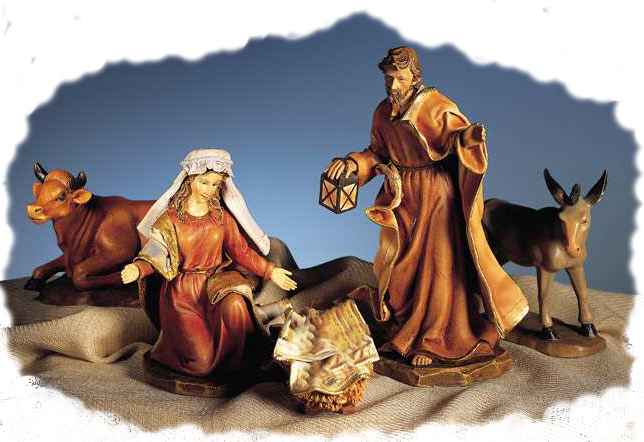 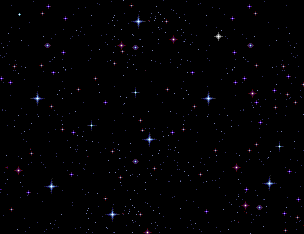 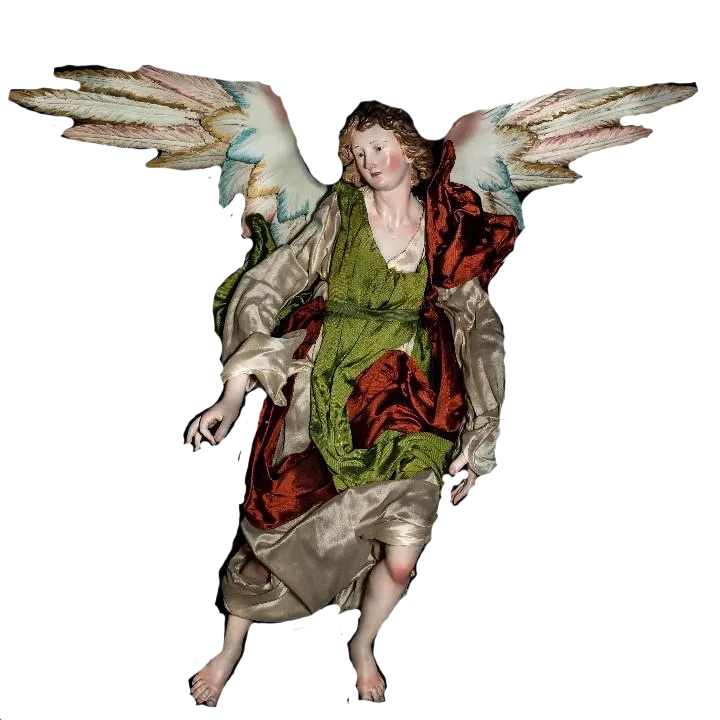 Nadie pudo replicar 
al chiquillo, pues 
cuando iban a hacerlo 
sonó un golpe seco. 
Era la puerta del salón, 
que se había cerrado 
sola, sin que nadie 
la empujara. 
Y, además, no pudieron abrirla cuando 
lo intentaron. 
Se apagaron las luces del salón y en el Nacimiento 
sólo se mantuvo encendida una pequeña luz celeste, 
la que iluminaba el olivo donde estaba el Ángel.
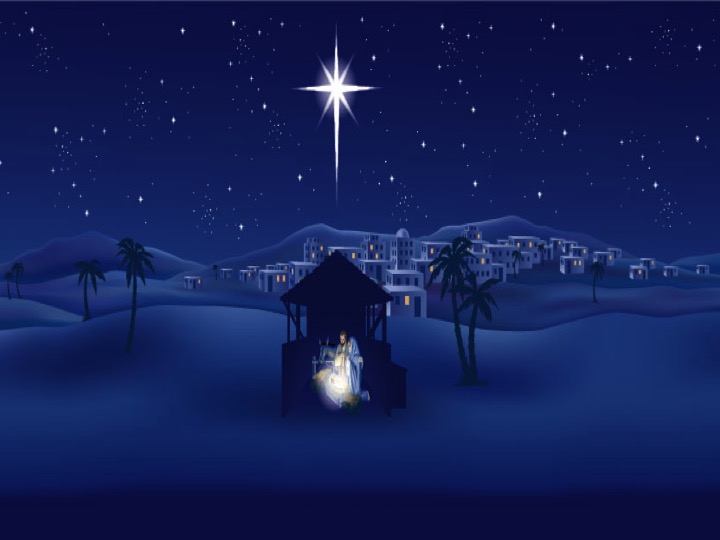 Empezó a silbar 
un vientecillo 
entre las copas 
del bosque de papel 
y los niños
 se abrazaron 
asustados. 
Dicen que no podían 
ni gritar 
porque el miedo 
les ahogaba. 
Fue entonces 
cuando se hizo 
más clara la luz del olivo 
y se vio al Ángel de barro 
que se movía y hablaba.
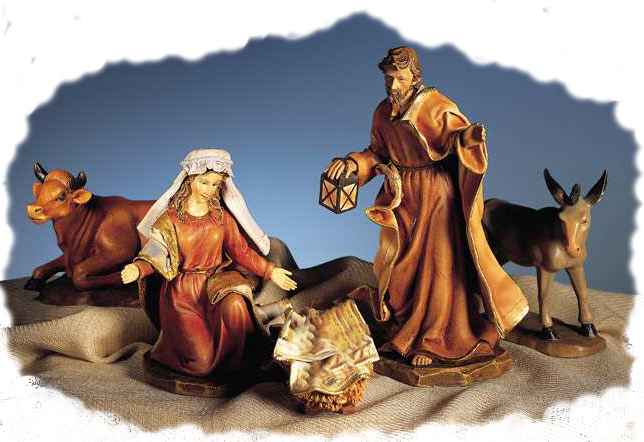 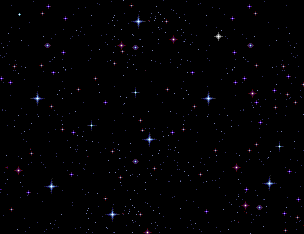 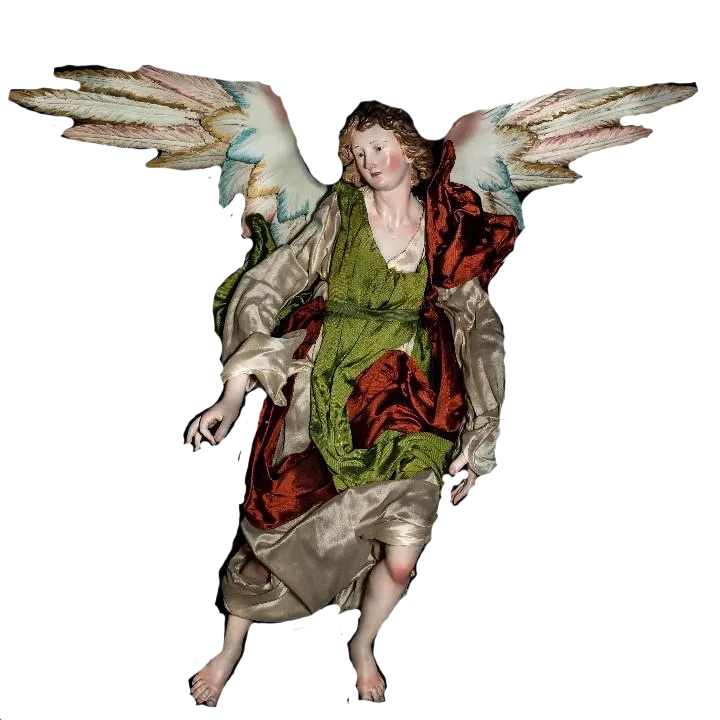 ÁNGEL:- No temáis. Soy un ángel mensajero de Dios 
y vengo a daros una noticia. 
No busquéis más al Niño 
porque vosotros 
no lo habéis perdido. 
Y es verdad que uno 
de vosotros lo dejó 
acostado en el pesebre 
y ahora no está.
Pero Dios Padre se opone 
a que nazca su Hijo, 
a que nazca Jesús. 
Vosotros seréis los encargados 
de hacerlo saber a la humanidad.       
Estad atentos y no temáis.
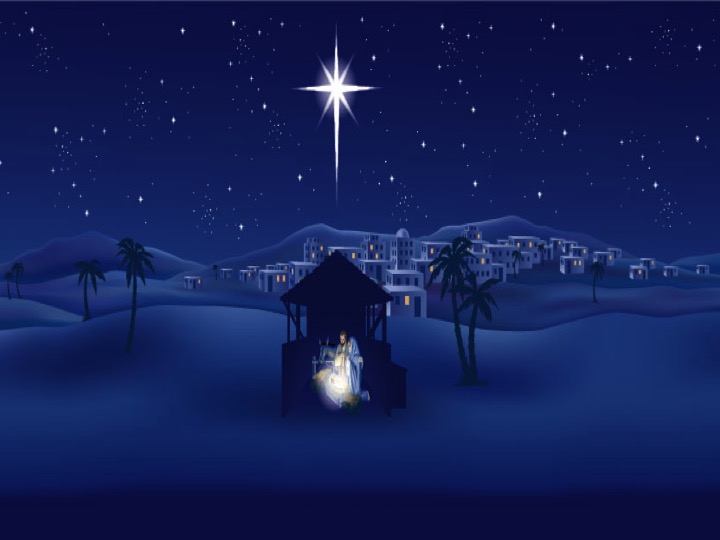 El Ángel recorría 
con la mirada 
todo el paisaje 
del Nacimiento 
mientras una luz 
que nadie sabía 
de dónde manaba, 
dejaba un extraño 
lubricán donde 
las figuras eran poco más 
que sombras. 

Y EL ÁNGEL
          volvió a hablar. 
                    Ahora 
                         a las figuras:
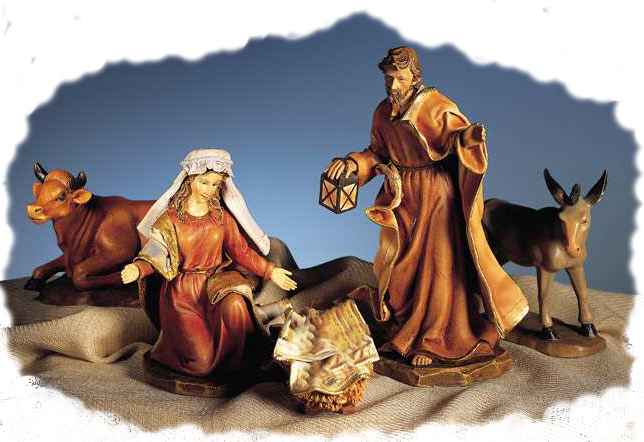 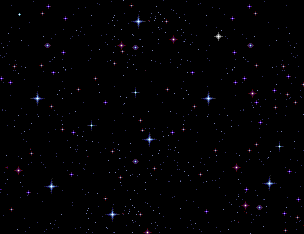 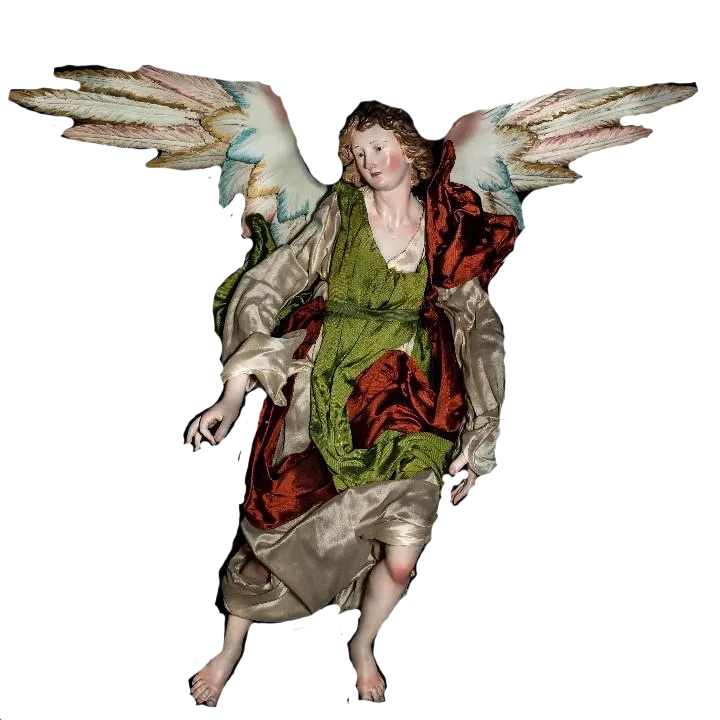 -¿Que el Niño 
no va a nacer?¡Y eso cómo puede ser,si está loco mi molinomoliendo el trigo más finopara ofrecérselo a Él!¡Y está la nieve que trina(¿no la ves en la colina?) 
Lampando para su alturala blancurade mi harina!No digas, ángel amigo, 
no digas 
que no va a nacer Jesús. 
¿Acaso no sabes tú 
que Él es, 
de mi trigo espiga?
ÁNGEL: 
-¡Sabedlo: Jesús, el Mesías no nacerá! Su Padre, el Altísimo, sabe que el mundo es contrario a su Nacimiento, porque el mundo tiene consciencia de la gravedad de un Salvador en esta hora. 

Ángel: 
          -Tú, molinero, 
deja tu faena y vete, 
que Jesús no nacerá.
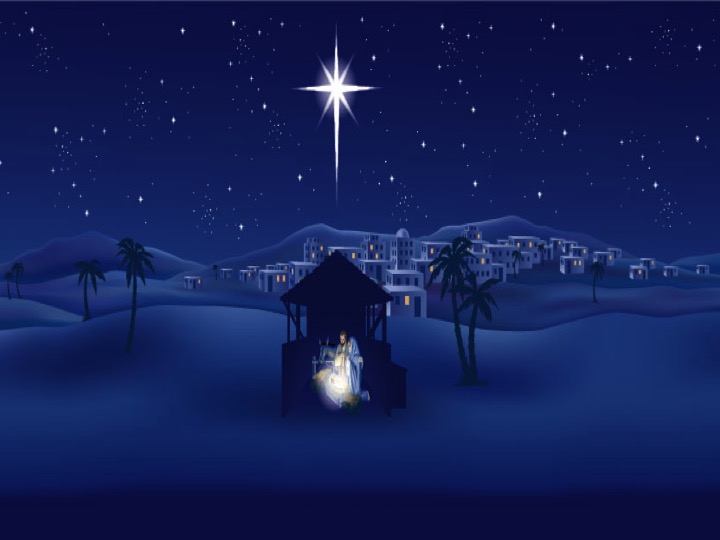 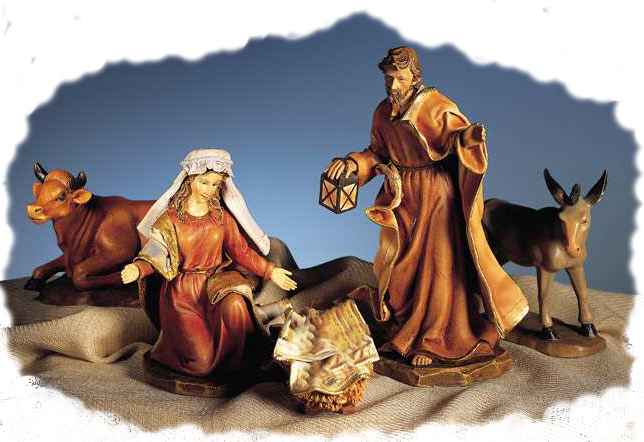 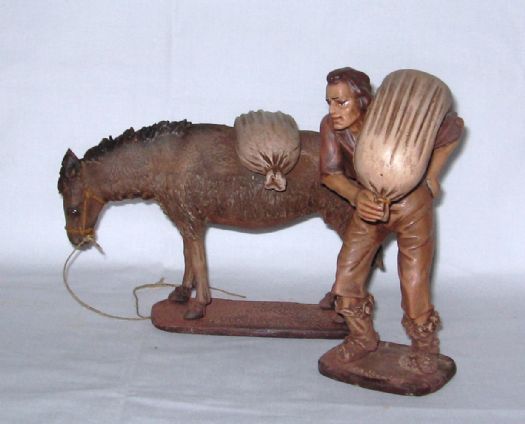 MOLINERO:
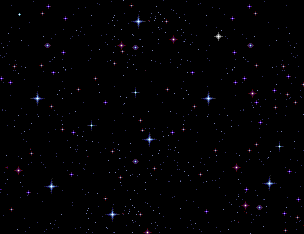 Lavando en esta orilla 
de agua escarchada 
llevo ya de rodillas 
varias jornadas. 
Y lavo y canto,que nunca unos pañales 
fueron a tanto.No me digas ahora,ángel bendito,que el Niño-Dios no nace, 
cuando está escrito.Dile a la Alturaque no nos niegue el parto 
de esa criatura.¡Si Él ha de ser la corriente 
donde se lave la heridade la vida        de la gente.
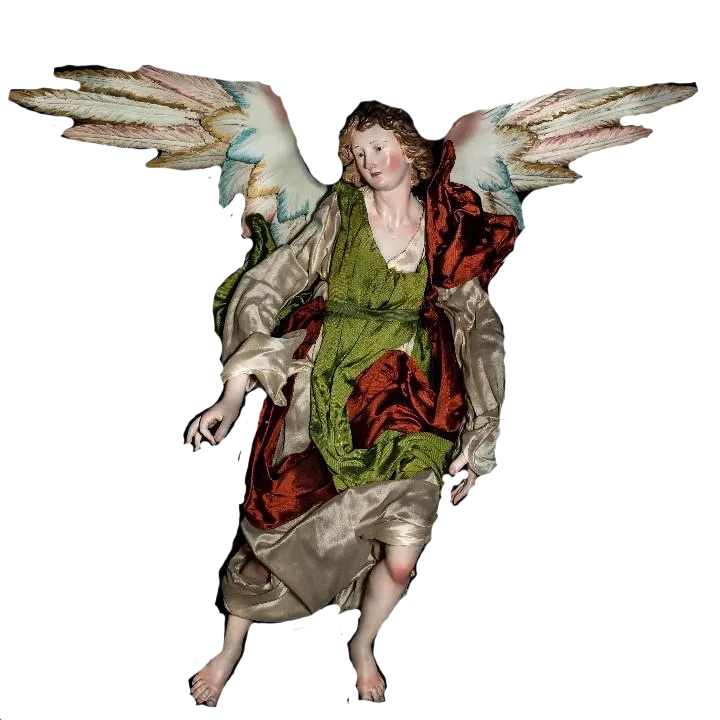 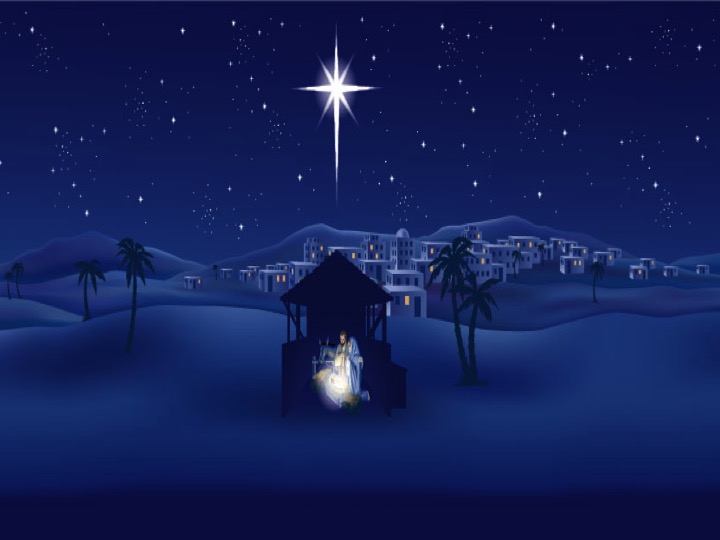 ÁNGEL: 
-¡No nacerá, no, 
nanas de calumnia, mecidas de odios, 
arrullos de heridas preparan para Él! 

¡Lavandera, 
deja tu ropa 
y vete, 
que Jesús no nacerá!
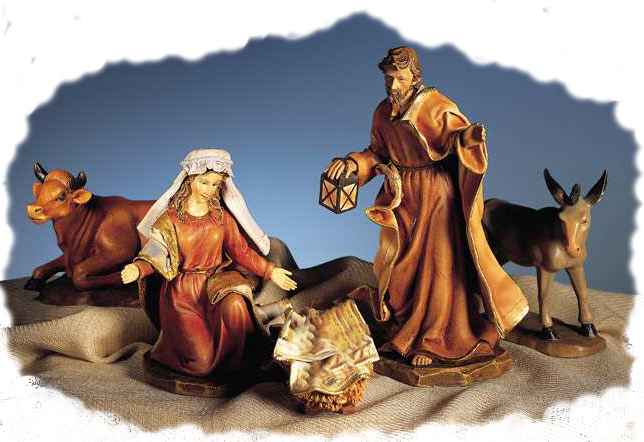 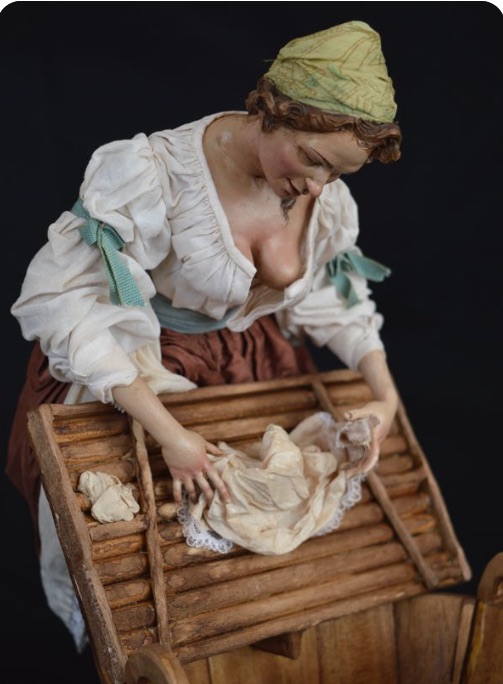 LAVANDERA:
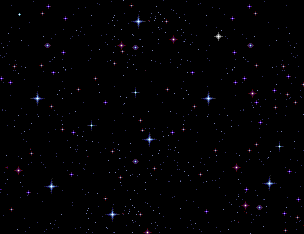 -¿Que no va a nacer Jesús? 
¡Sí está la reja que brillade haber abierto 
en barbecho 
cuarenta surcos derechos 
para albergar su semilla! 

¡Si está mi esperanza 
hecha a atar su Verbo 
en gavilla 
al cabo de la cosecha!... 
¿Que no va a nacer Jesús? 
¡Pues no faltaría más 
que el que es Semilla 
del mundo 
se quedara sin sembrar!
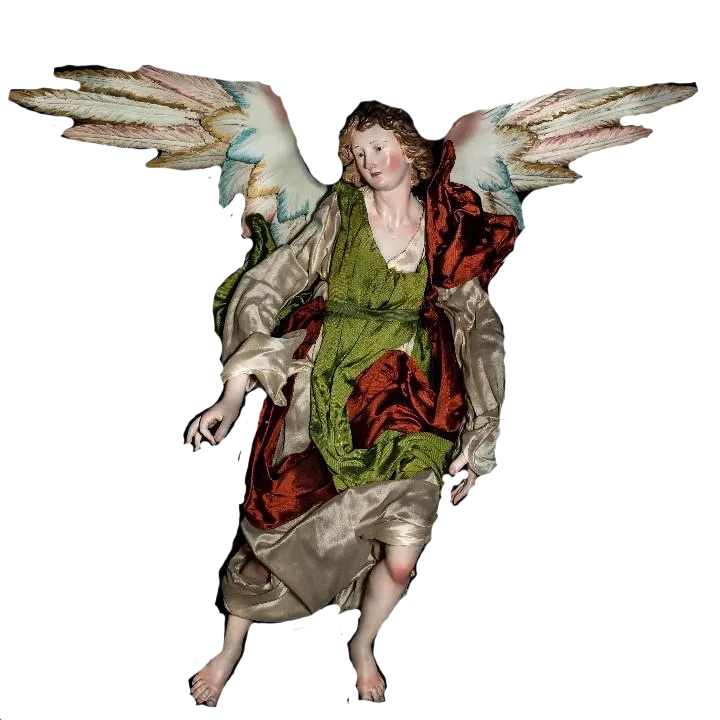 ÁNGEL: 
-¡No nacerá, no. 
Porque la mentira está agazapada entre los matorrales como raposa, 
y la soberbia cocea 
en las paredes 
del Portal asustando 
a María! 

¡Tú, gañán, suelta 
tu yunta y vete; 
guarda tu arado 
y abandona la besana, 
que Jesús no nacerá!
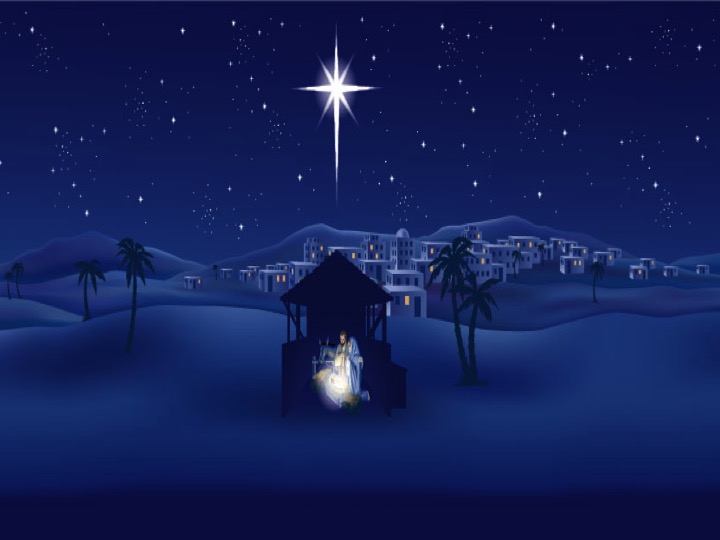 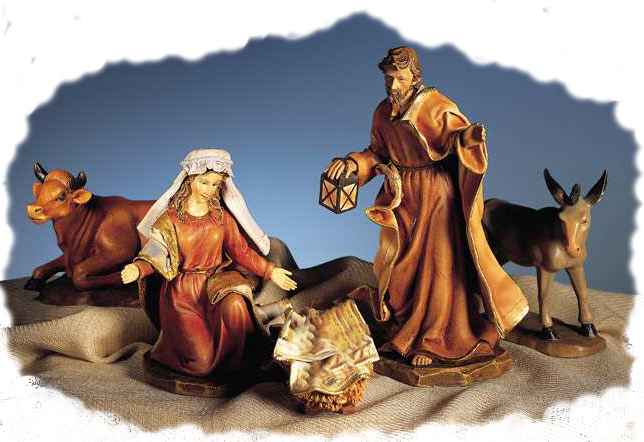 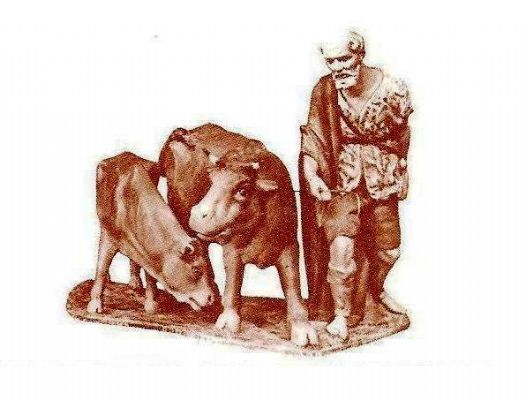 GAÑÁN:
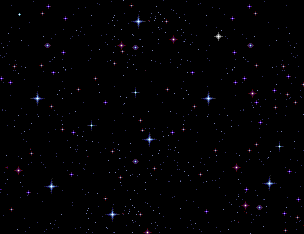 Hebras y agujas de oro 
tengo en el arca guardadas 
para bordarle su nombreen la que será su almohada. 
Y aún me parece pequeñoel valor de este metalpara acompañar su sueño. 
Guardo terciopelo, panay vara y media de seda.Y si faltara, me quedaotro tanto o más de lana.
¡Que no quiero, 
que no quiero que el que es Abrigo del mundo
vaya por el mundo en cueros! 
No digas, ángel amigo 
que estas puntadasque están dando mis manos serán por nada.¡Si esa criaturatiene loca la cesta 
de mi costura!
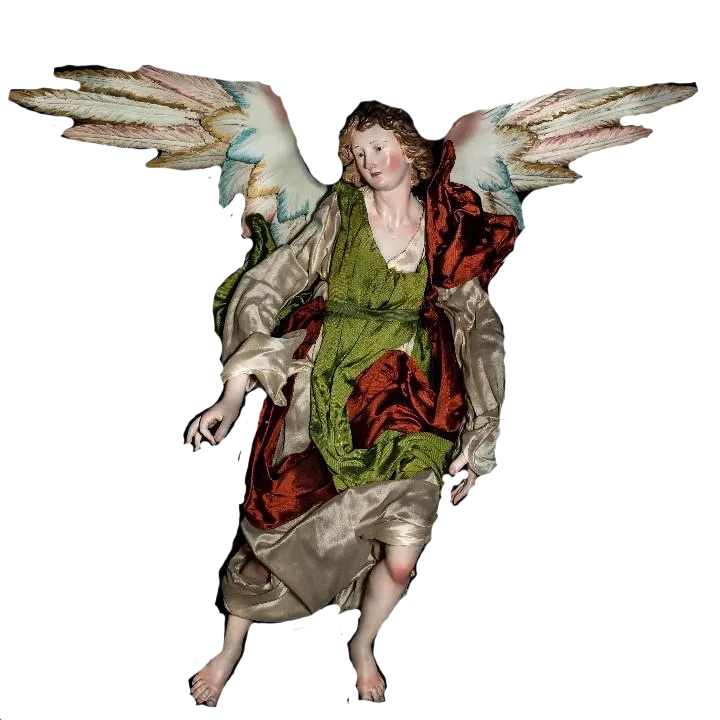 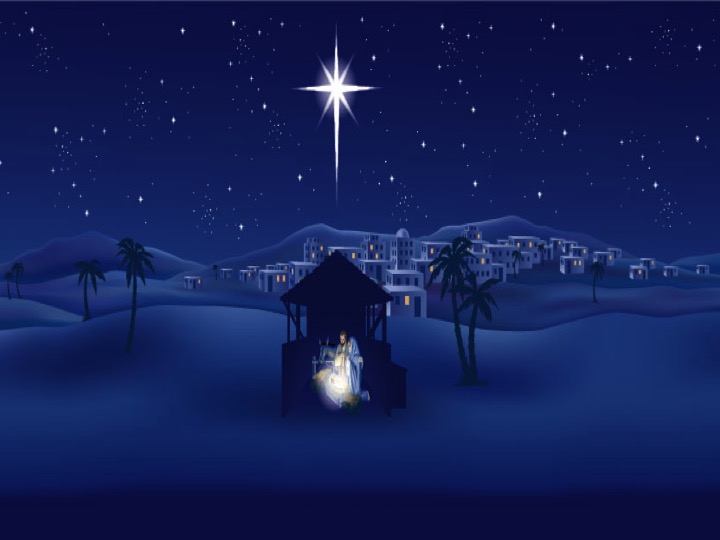 ÁNGEL: 
-¡No nacerá, no. 
Que José ha tenido 
que ahuyentar 
las víboras de la vejación
que se estaban encamando 
entre la paja del pesebre! 
¡No nacerá Jesús! 

¡Tú, costurera, 
deja tus puntadas 
y vete; 
recoge tus telas y tu silla 
y abandona este lugar, 
que el Niño-Dios 
no nacerá!
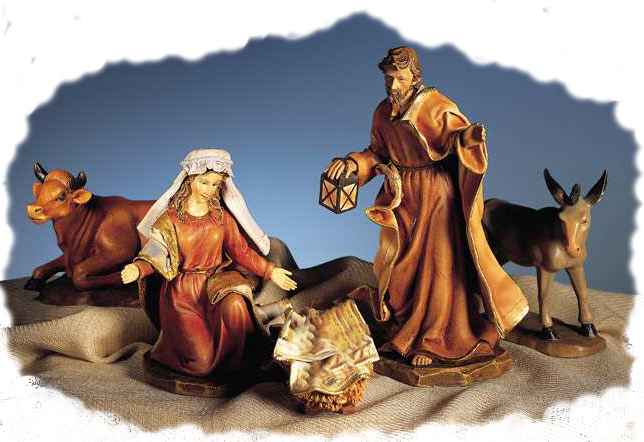 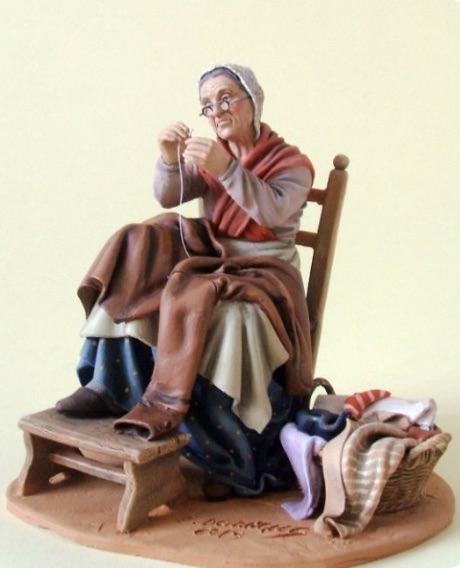 COSTURERA:
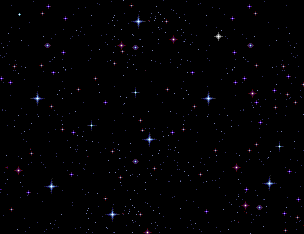 ÁNGEL: 
-¡No nacerá, no. 
Que los alacranes 
de la envidia le buscan 
el vientre a María 
para sembrarle 
su veneno. 
No nacerá Jesús! 

¡Tú, leñador, 
enfunda tu hacha 
y vete; deja el bosque 
y las sombras  
y busca el camino 
de tu casa, que Jesús 
el Mesías no nacerá, según disposición del Altísimo!
-¿Que no va a nacer 
mi Dios? 
Si están gritando las ramas: “¡Córtame a mí, 
leñador, 
quémame con la retama. 
Para cuando nazca Dios 
yo quiero ser ya una llama que pueda darle calor!”
¡Si tengo el monte desnudo 
y romo el filo del hacha 
para que se asuste 
luego con el fuego 
la rigidez 
de la escarcha...!
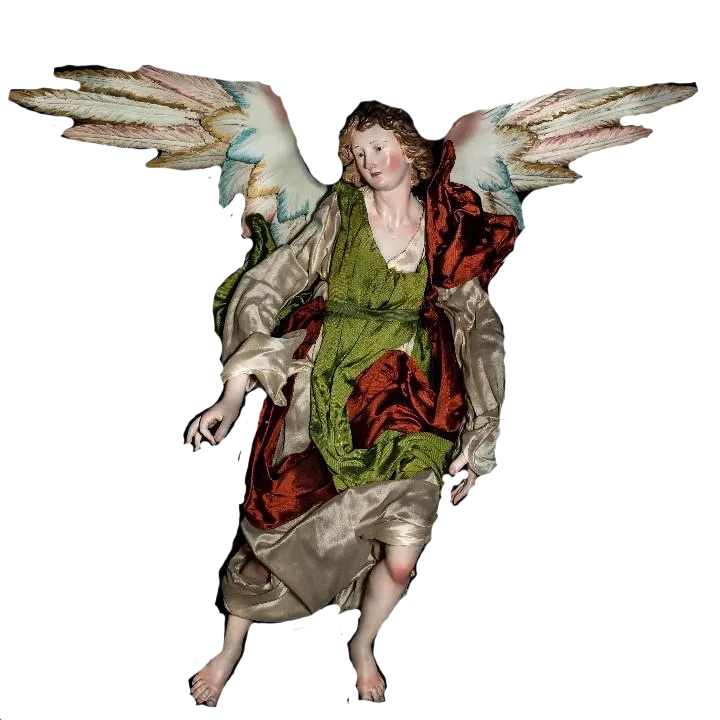 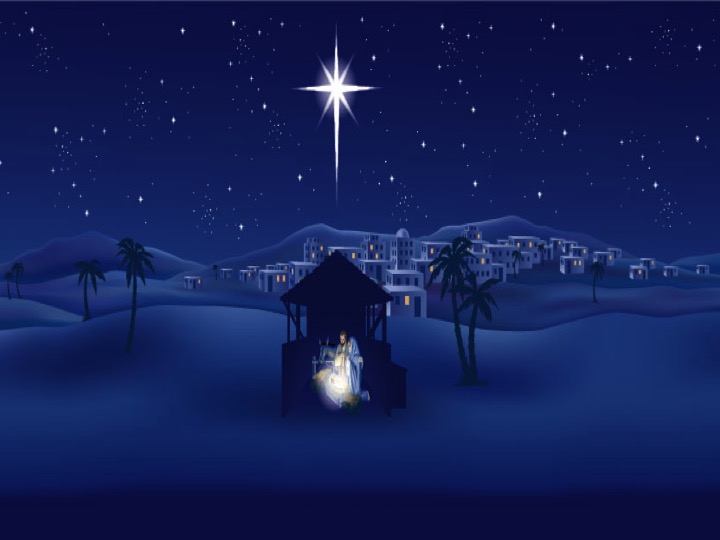 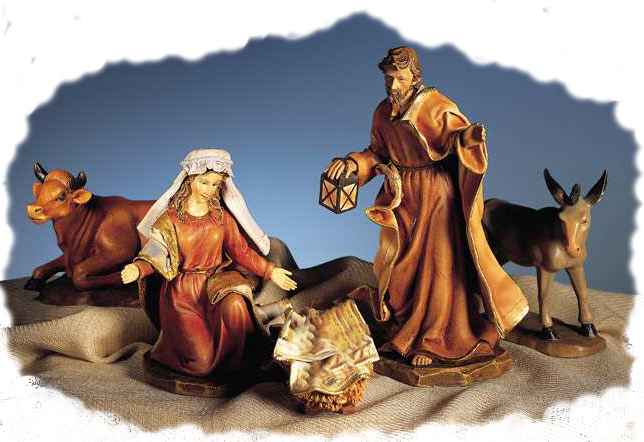 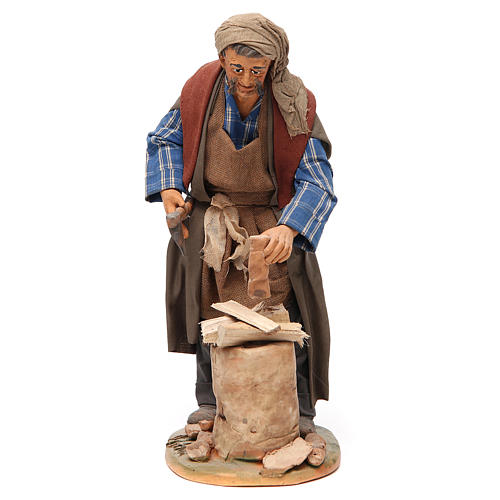 LEÑADOR:
-Yo soy la posadera. 
La que se quedó esperando a que tus padres vinieran llamando,la que todavía espera. 
Yo sé que te han cerrado 
todas las puertas.Por eso yo las míaslas tengo abiertas. 
Y guardo dentrouna cálida cunapara tu cuerpo....Y aunque no lo sabe nadie, 
chiquillo de mi fortuna, 
al aire de la mañanatengo encargado una nana 
para dejarla en tu cuna,
 ¡Que no me digan a mí 
que Tú no vas a llegar!Si tengo de par en par 
las puertasy yo esperando, despierta, 
hasta que quieras llamar
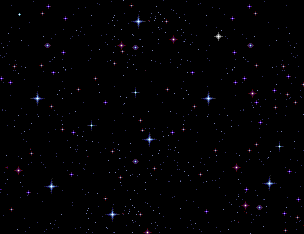 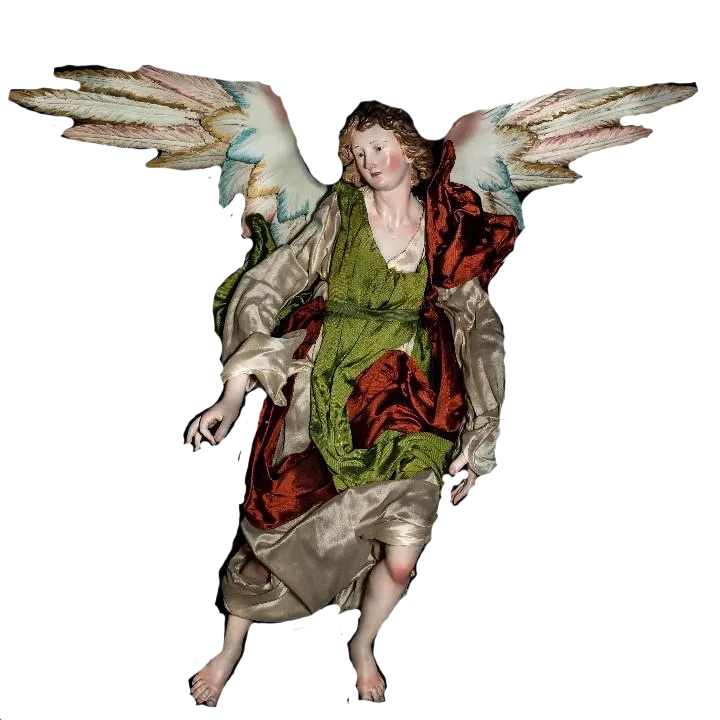 ÁNGEL: 
-¡No nacerá Jesús. 
Que los lobos del egoísmo aúllan en los cerros cercanos 
y vuelan bajo los milanos poderosos queriendo rapiñar los polluelos de la inocencia! 
¡No nacerá Jesús! 
¡Tú, mujer que estás 
a la puerta de tu casa, 
echa los cerrojos 
y vete a dormir, 
que lo esperado, 
el Hijo de Díos, 
no nacerá. Vete! 
       ……..Posadera 
(obviando al ángel y mirando 
al vacío, como si le hablara 
al Niño que no ve):
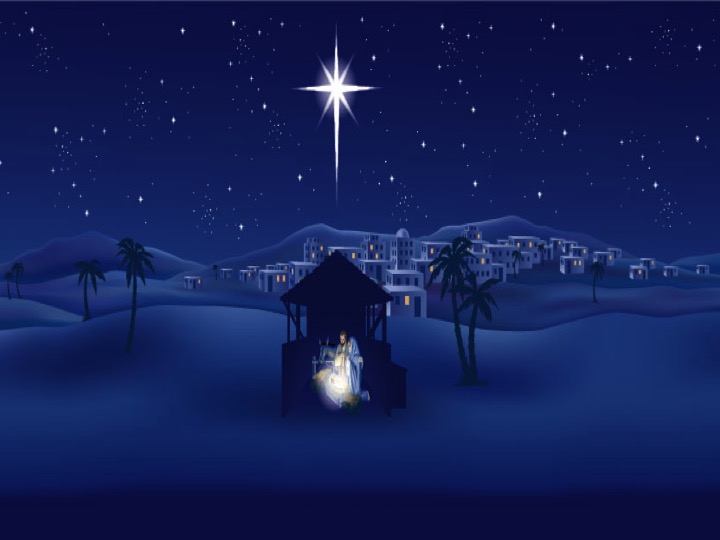 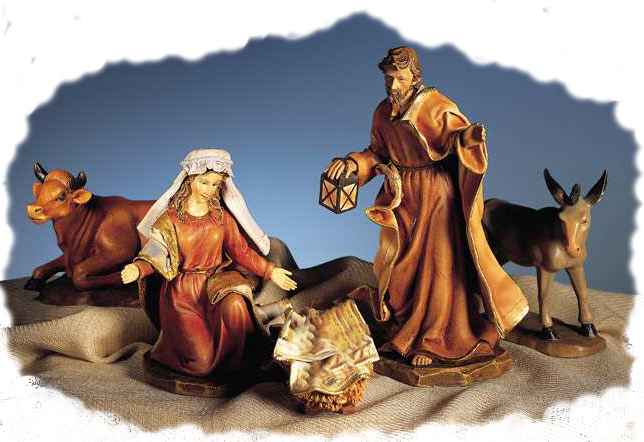 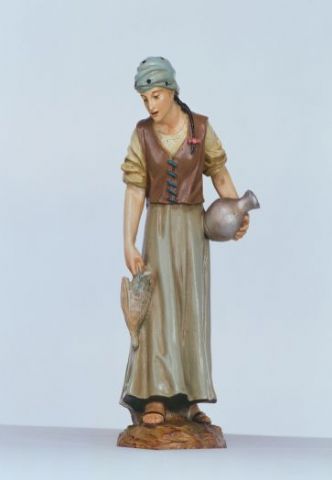 POSADERA
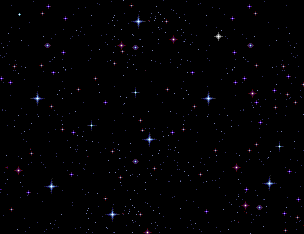 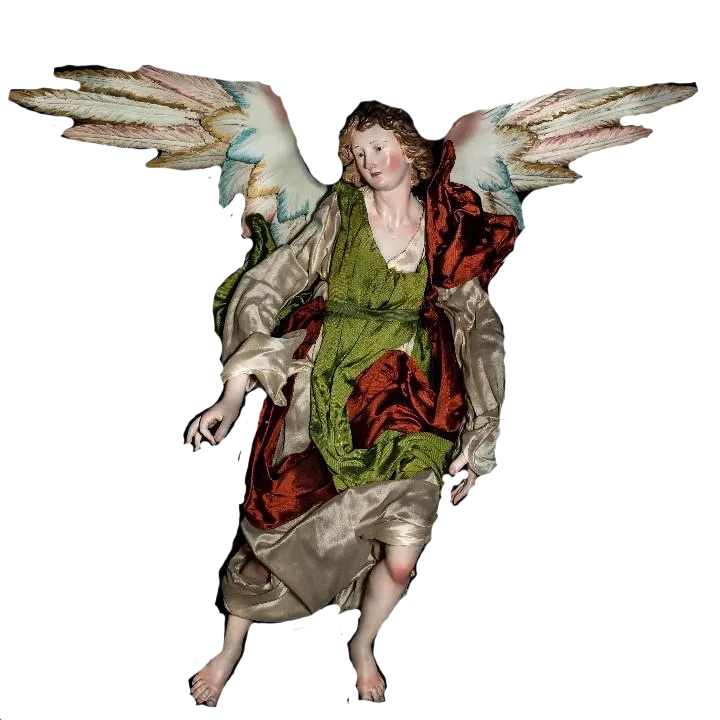 ÁNGEL: 
-¡Que no va a nacer Jesús, sabedlo! ¡Que tras las nubes que parecen de lluvia remediadora se esconden truenos de guerra y rayos 
de violencia acechando el Nacimiento del Hijo de Dios! 

¡Pastores, recoged, 
vuestro hato 
y volved 
a vuestras casas, 
que Dios no nace. Callad vuestras canciones y dormid, que nada extraordinario 
en esta noche
ha de ocurrir!.
¿Pastores en Nochebuena 
sin tenerle a quien cantar? 
¡Pues vaya una Navidad! 
Hemos dejado el rebaño 
a su apaño en el redil,para llegar hasta aquí con rezos y villancicos a celebrar 
al Dios Chico de Belén;y en esta noche de frío 
que venimos al Portal 
tú nos vienes a contarque está el pesebre vacío...
 ¡Dile que somos pastores 
en vela;dile que somos pastoresque esperan,cantando,la llegada de su Diosque los librará del daño.Dile que queremos ser rebaño 
donde Él quiera ser Pastor”
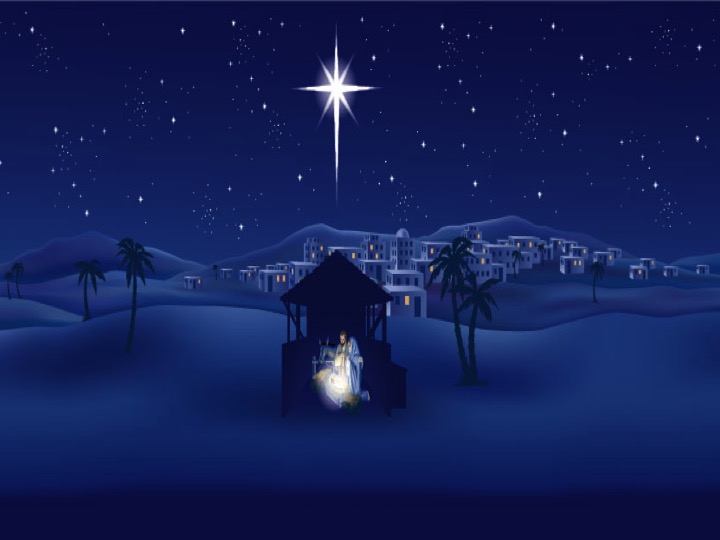 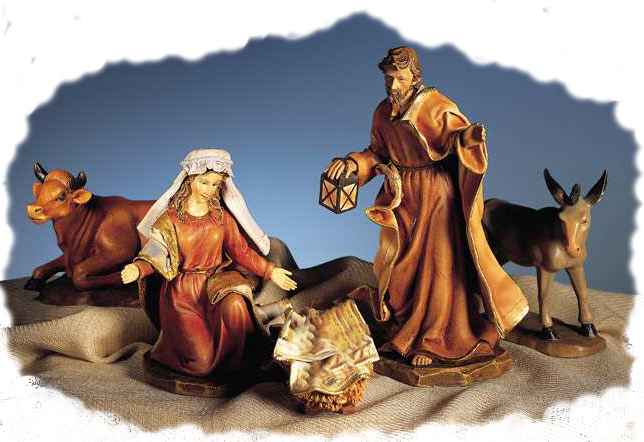 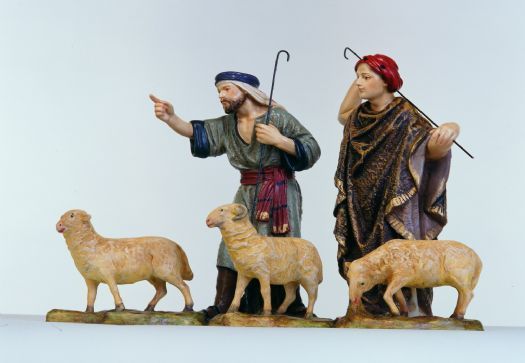 PASTORES
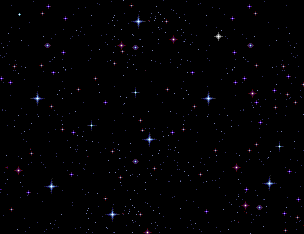 Traigo yo de reatami borriquilla,que vienen bien cargadaslas angarillas:naranjas, peros...Y melones tardíostambién los llevo.Pero yo no pregonomi mercancía.Mi voz está esperandoque rompa el día;subir al vientoy pregonarle al mundosu Nacimiento.¡No digas, ángel amigo,que no va a nacer mi Dios, 
después que he pasado el día 
metido en la serranía 
limpiando al aire mi vozpara anunciar en pregón 
la llegada del Mesías...!
”
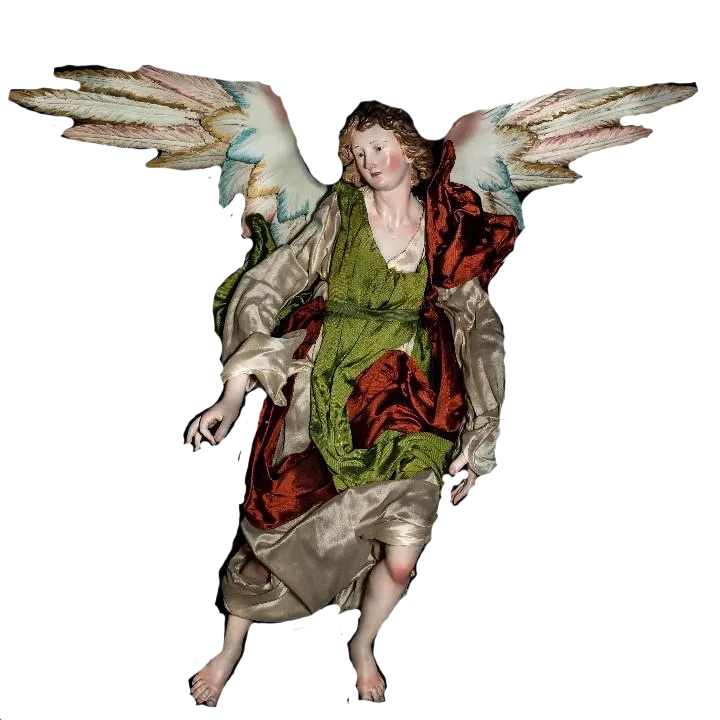 ÁNGEL: 
-No nacerá Jesús, no. 
Que trepa la hipocresía como yedra por 
las tapias del mundo. 
Y todo es un sin sentido 
en lo diario, donde 
arraiga la grama de la insolidaridad y las traiciones. 

¡Tú, vendedor, vuelca tu carga y vete, que nada tienes que hacer aquí 
esta noche, pues no nacerá
el Dios que esperas!
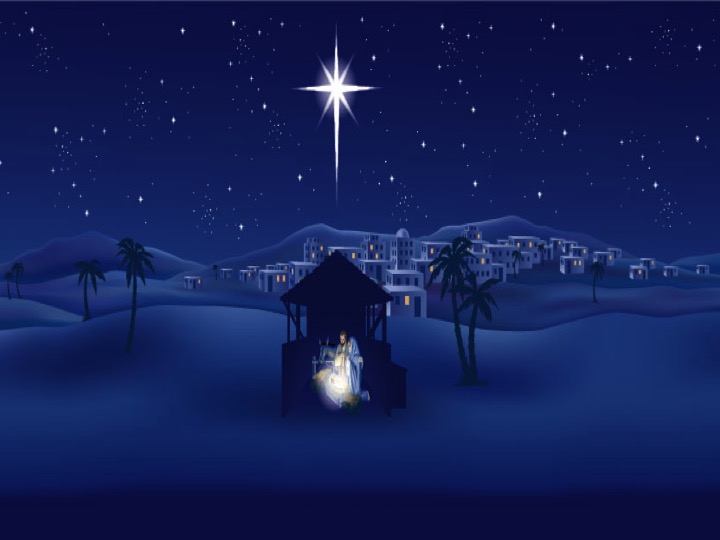 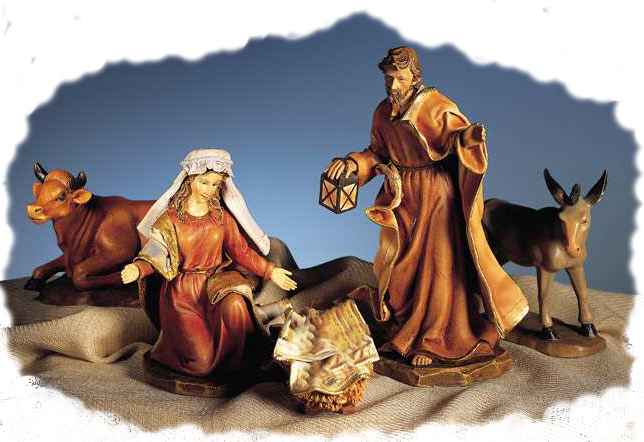 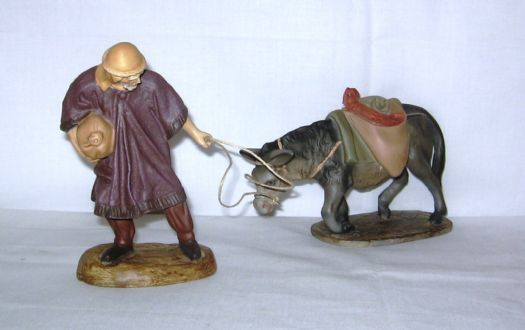 VENDEDOR
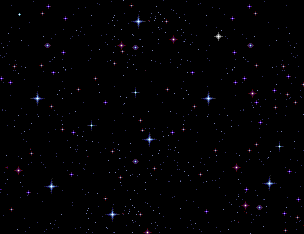 ”
Que tres Reyesque, desdeñando sus leyes, 
han venido expresamente 
desde Oriente hasta el Portal,bien guiados por aquella buena 
estrella que ahora señala el lugar, 
tengan que volverse atrás 
porque no nace el Mesías, 
cuando hay una profecía escrita. 
¿Qué hacemos con el incienso, 
con la mirra, con el oro 
que traemos para Él,tres símbolos que han de ser 
su pasión y su tesoro?Ese Niño ha de nacer.Nos lo han dicho: “Lo hallaréisantes de entrar en Belén,en un pesebre ha de ser,entre María y José,junto a una mula y un buey.Lo adoraréis.Y estando cerca de Él, comprenderéisque tres reyes van a ser vasallos 
de un solo Rey” 
¡Cómo es que no va a nacer!
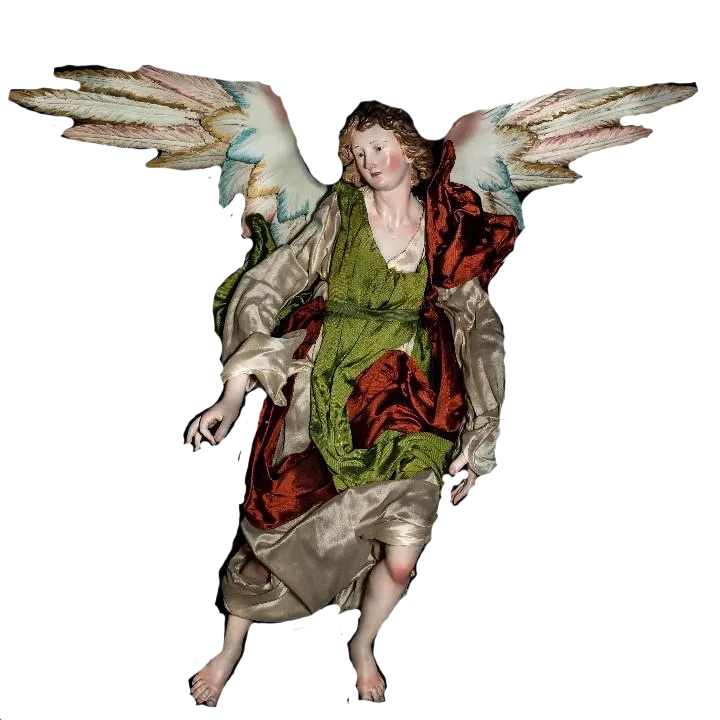 ANGEL –
¡Cómo va a nacer Dios! ¿No veis 
la gangrena de la maldad, 
vestida de perfumes, cómo devora 
la carne del hombre? 
¿O es que acaso no llevamos 
veinte siglos cerrándole las puertas 
a la Alegría que quiere 
quedarse con nosotros? 
¿De qué os extrañáis? Si no sois capaces de mirar a los que tenéis cerca, ¿seríais capaces de reconocerlo a Él?
 ¡No, no nacerá Jesús! 
¡Reyes, majestades, 
desandad el camino, 
que vuestros pajes tomen 
la reata de vuestros camellos. Emprended la vuelta. 
¡Jesús no nacerá, sabedlo!
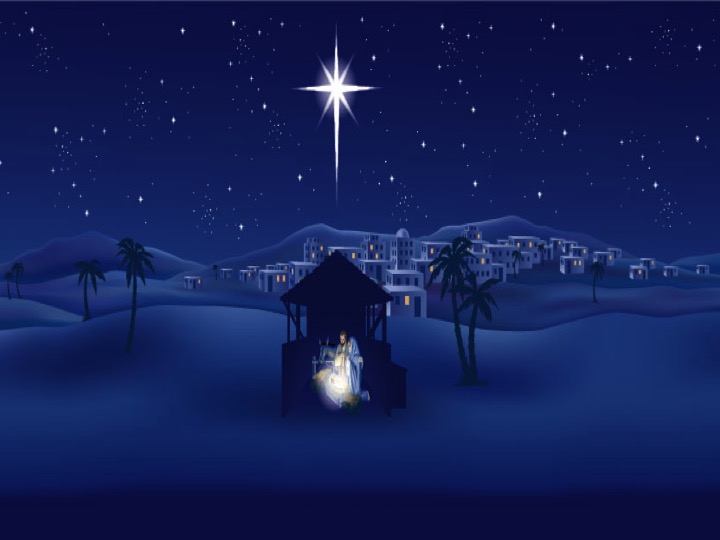 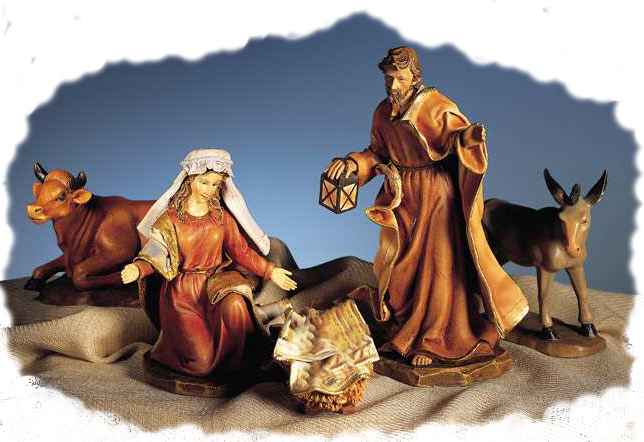 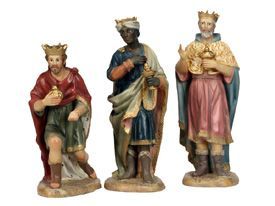 REYES MAGOS
(
Y aquello,.. ¿qué es aquello? 
¿Quiénes son esos 
que vienen en grupo 
bajando los cerros? 
¡Eh!, ¿quién anda ahí?
 ¡Eh, vosotros, ¿quiénes sois? 
¿De dónde venís, y a qué? 
¿Pero..., cómo es posible,
 si vosotros no existíais, 
no estabais entre las figuras 
del Nacimiento! 
¡Dios mío! ¿Quiénes son? 
¿Y qué querrán? 
¡Pero... ¿adónde vais?! 
¡Eh, un momento, 
nos os acerquéis al Portal! 
¿No habéis oído lo que acabo de decirles a todos?
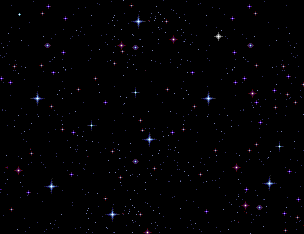 ”
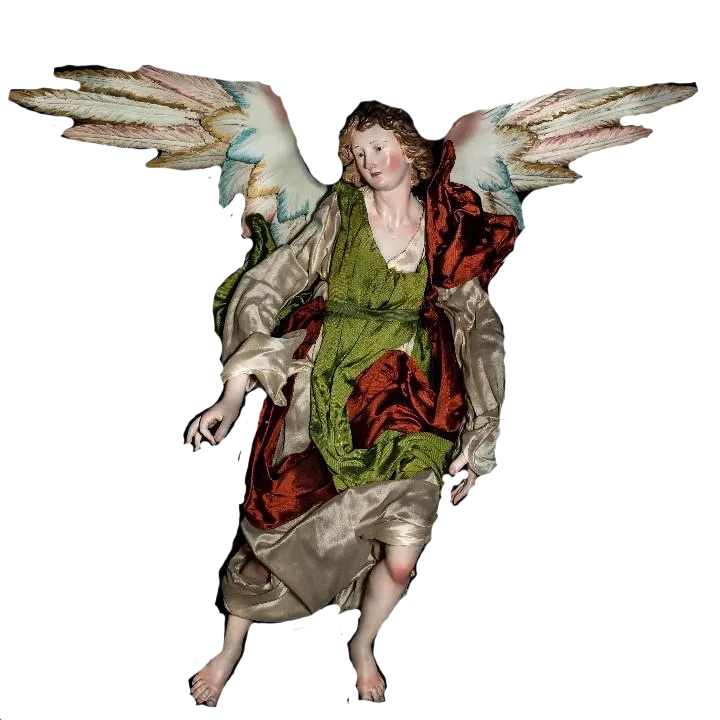 ÁNGEL: 
-¡Pues no va a nacer! Dios sabe que, a boca de parto, 
hay Herodes disfrazados 
de adoradores. Además, ¿tiene sentido para alguien el Nacimiento de Jesús? 
Jesús hoy es una dificultad para los hombres; 
no sé por qué os quejáis.
 ¡A retomar el camino, majestades, a desandarlo. 
Ya no hay nadie en el Nacimiento que no sepa 
que Jesús no va a nacer. 
Son ustedes los últimos 
y es hora 
de que nos vayamos...
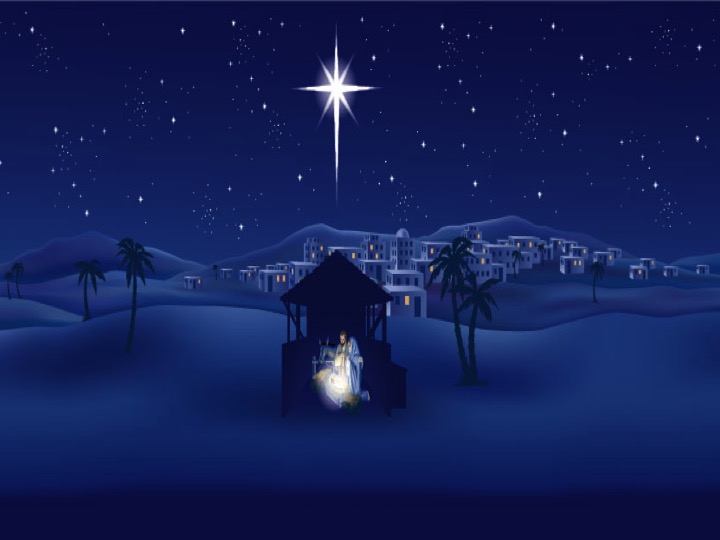 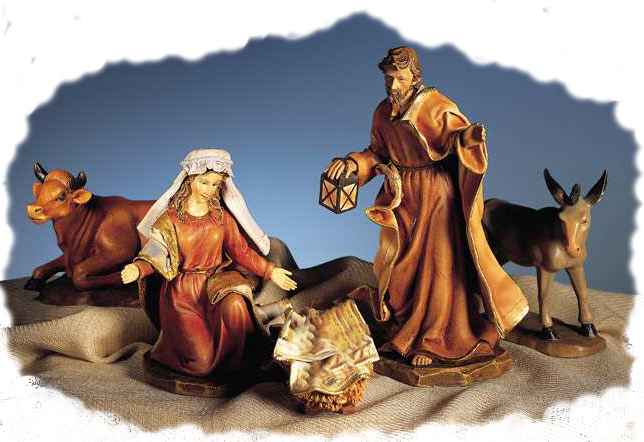 Ángel,   
         Sorprendido,
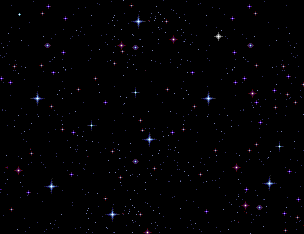 ”
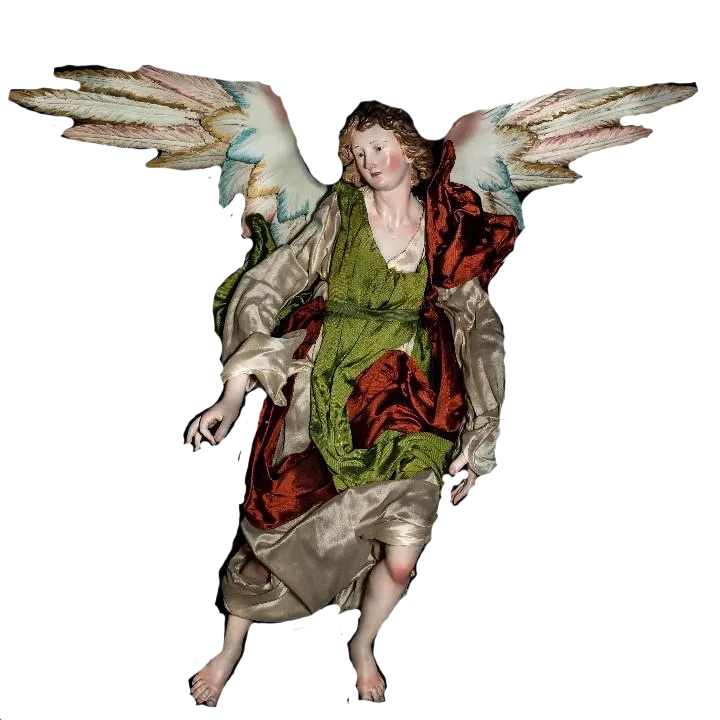 Y espero la noticiadel Nacimiento de Dios. 
Su venida beneficiaa toda la Humanidad, 
pues al nacer Él, 
se inicia la senda que me propicia la Igualdad.Y están los injustos rompiendo 
a su gusto la Equidad.Hace falta un justo Juez 
en la vida.Número, Peso y Medida 
ha de traer.Y ese Juez ha de nacer 
en Belén,esta noche, sin tardanza. 
Así ha de ser.Él pondrá derecho el Fiel 
de la Balanza.”
ANGEL:
¡Eh, tú! 
¿Adónde vas? 
¿Quién eres tú?
¿Y qué esperas?
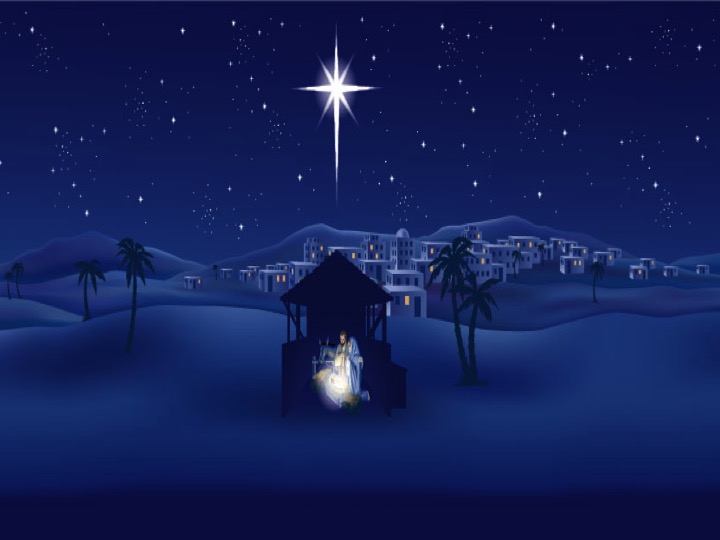 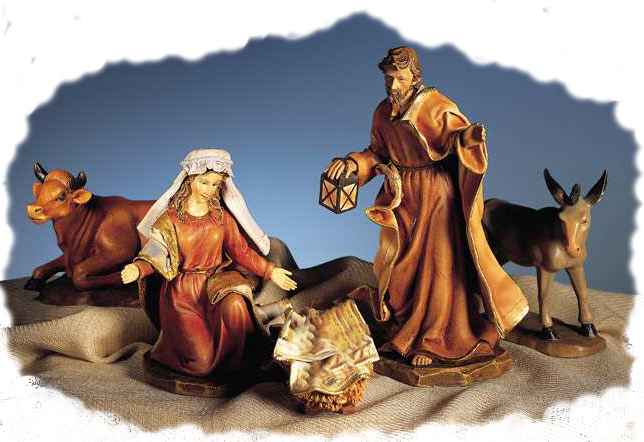 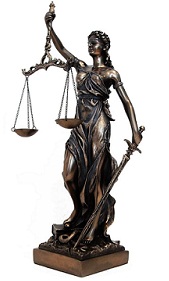 Narrador: 
“Y el ángel nada decía. 
Miraba y se sorprendía”
YO SOY
LA JUSTICIA
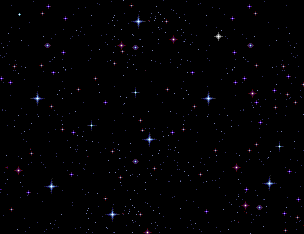 ”
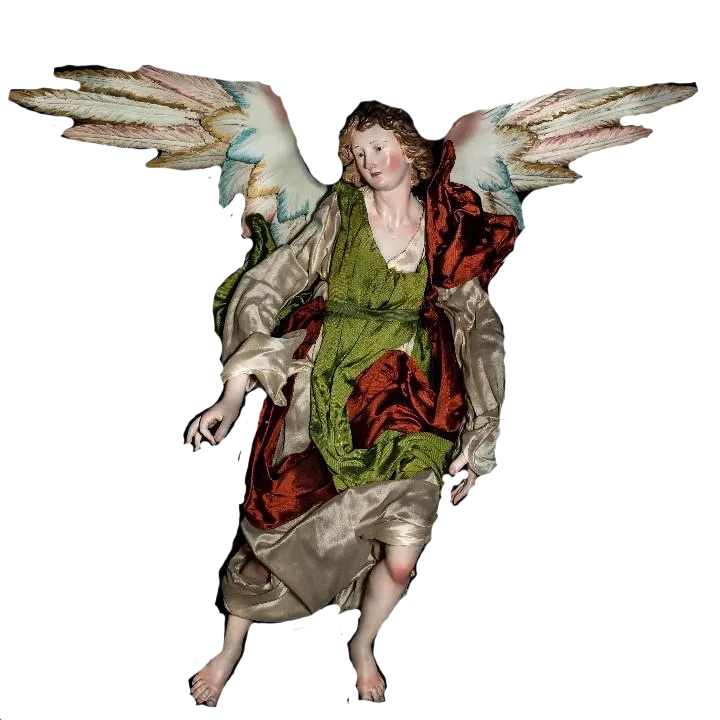 Y quiero regalar
el sentido de mi nombrey convertir a los hombres 
a la buena voluntad.
Por eso vengo al Portal 
a pedir la Navidaddel Niño-Dios en la Tierra. 
Y el Niño-Dios nacerá, 
porque Él sabe 
que a la Paz 
las puertas no se le cierran, 
que si no, devorarálos trigales de la Paz 
la cizaña de la guerra”.
ÁNGEL:“Y tú, 
¡tú quién eres?  
Y ¿qué quieres?”
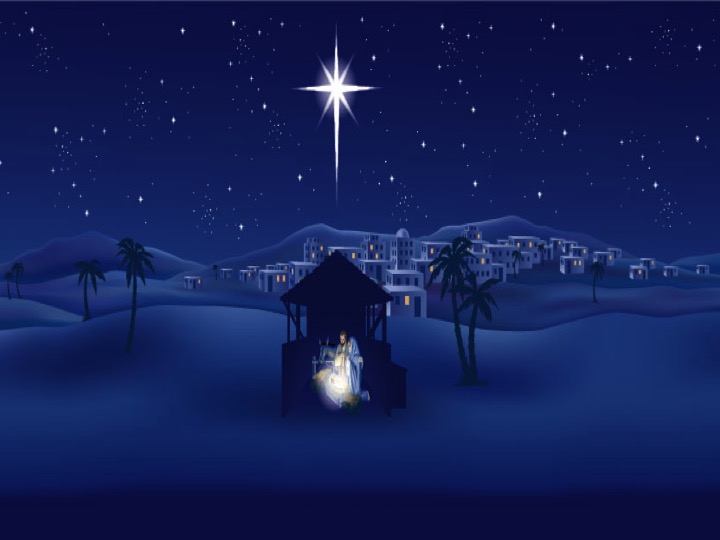 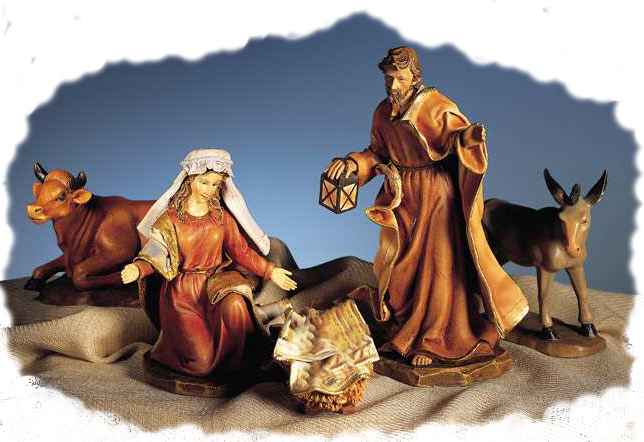 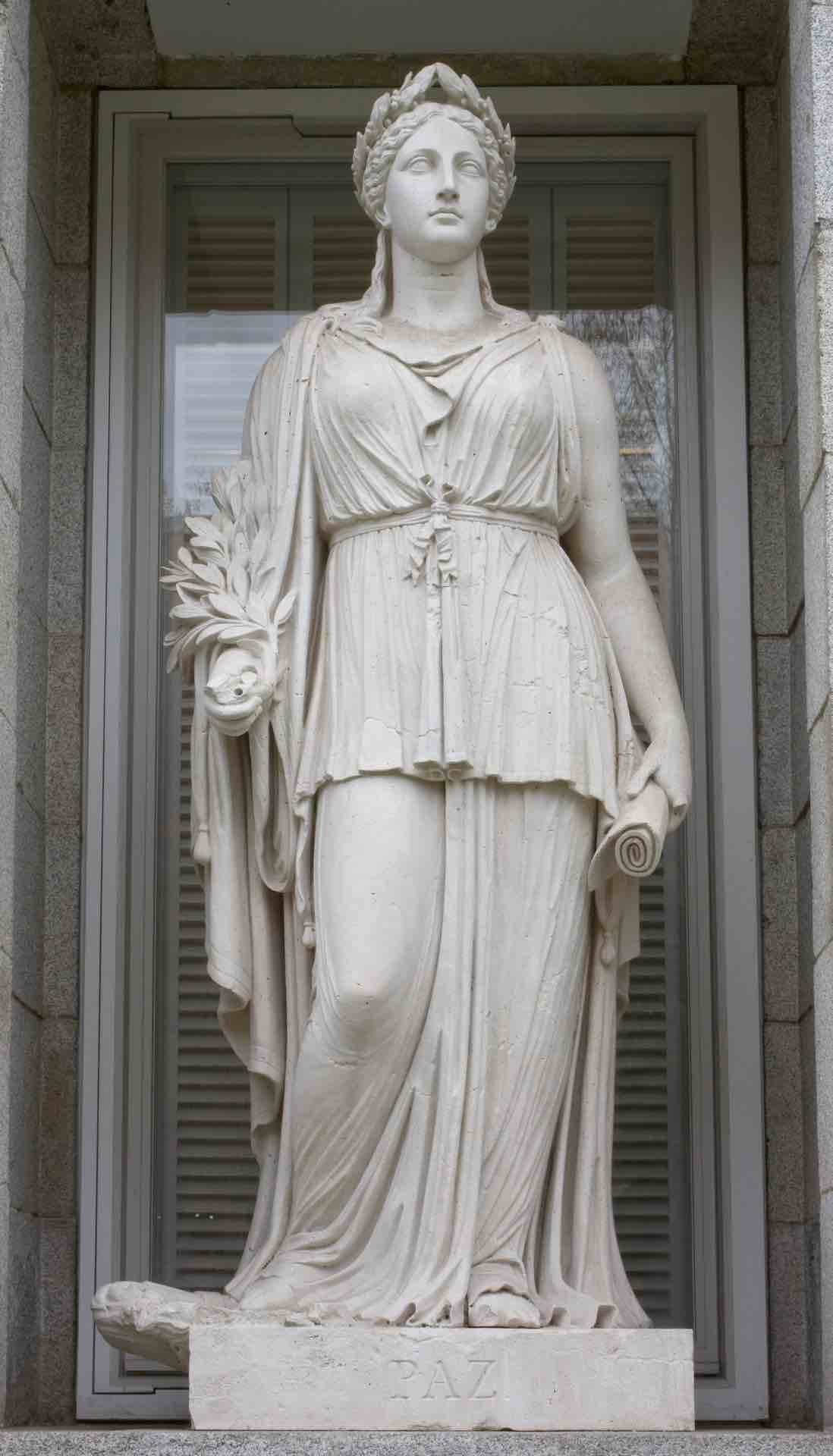 “YO SOY … LA PAZ
Narrador: ”...
Y el ángel, nada decía; miraba y se sorprendía”
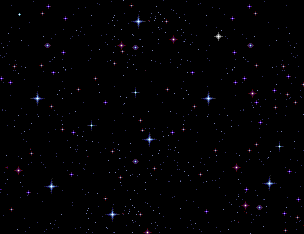 ”
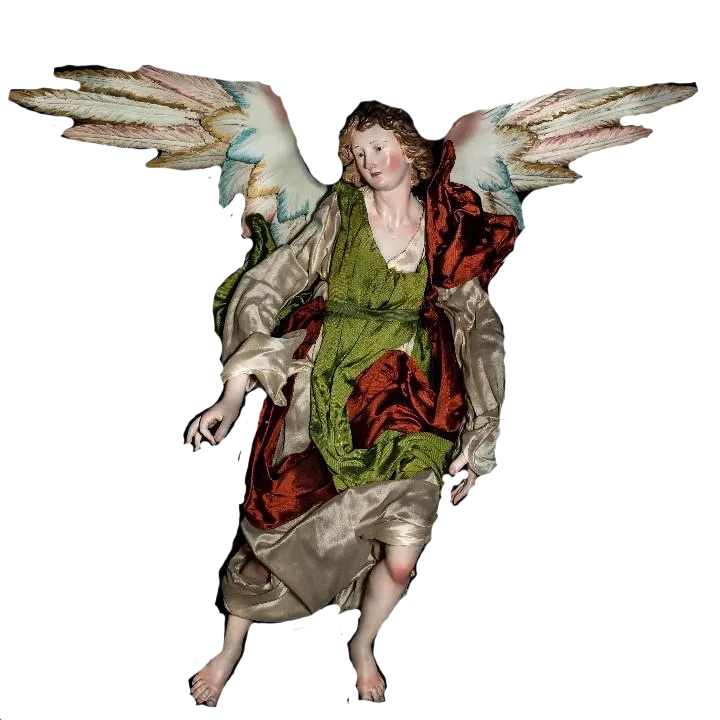 Por amor, 
no por condena. 
Fui libre cuando aquel día 
junto a mi bolsa vacía 
sentía mi vida 
llena de alegría.
Mas le falta una razón 
a mi vida para ser.Por eso vengo a Beléna pedir que nazca Dios. 
Dile tú que yo te mando. 
Dile que su Nacimiento 
la Pobreza 
está esperando”.
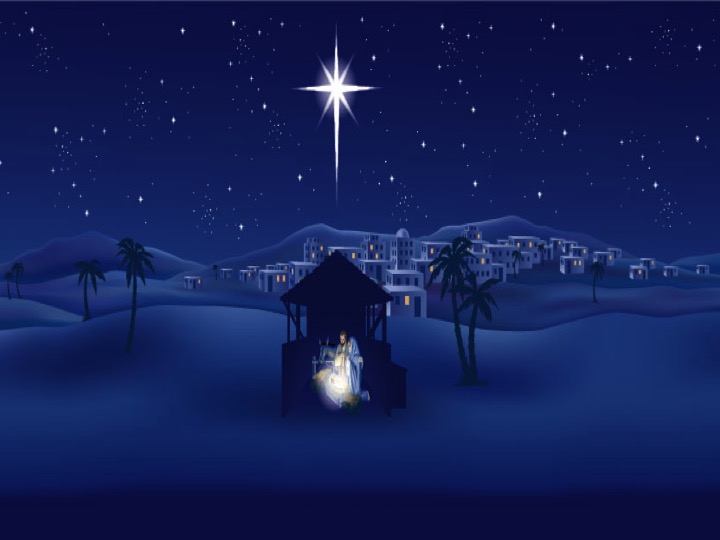 ÁNGEL: 
“Y tú, 
¿tú quién eres?”
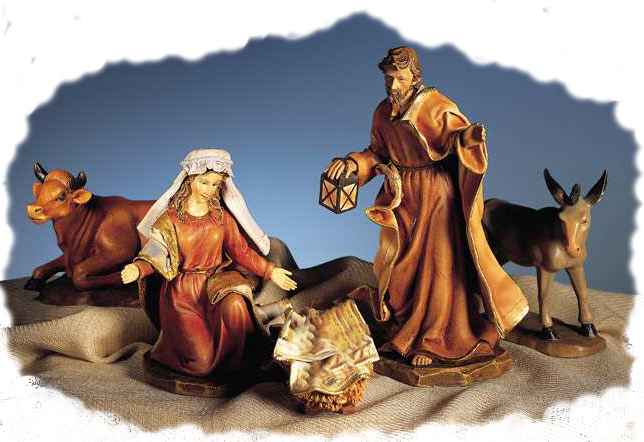 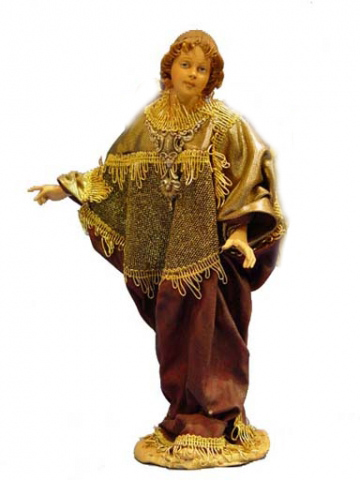 Narrador:“...Y el ángel, 
nada decía; miraba 
y se sorprendía”
YO SOY 
LA POBREZA.
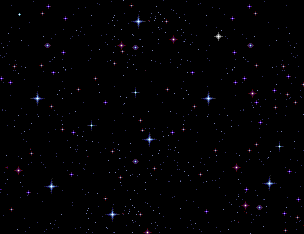 Y quiero
“Ver nacer 
al Mesías” 
……………
“Y así es,Pero me estoy acabando.Necesito ir renovandomi firmeza.Y la fuerzade mi Luzy de mi Conocimientosó́lo la da el Nacimientode Jesús.¡Dile que nazca a ese Bien!¡Dile que se dé premura!¡Dile... que se está poniendo oscura 
la claridad de la Fe!”
”
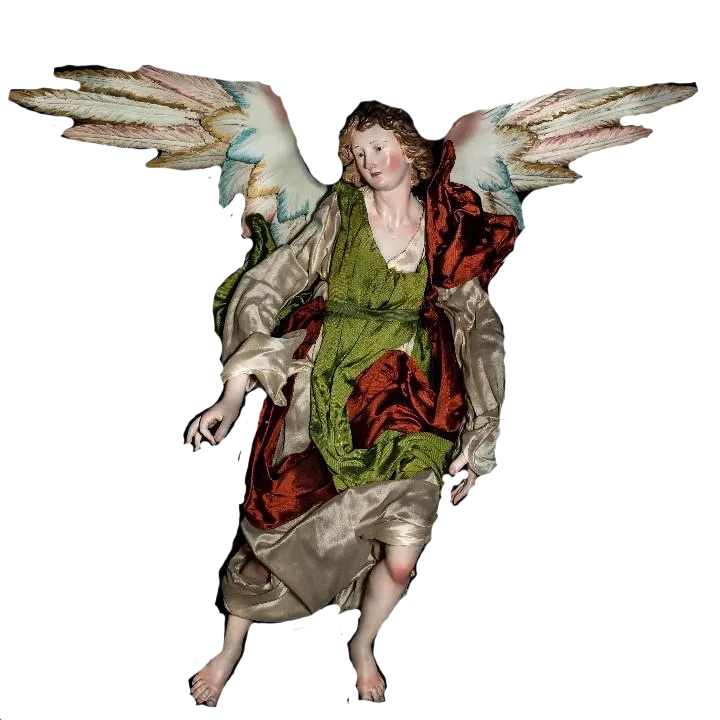 ÁNGEL: 
“Y tú, 
¿tú quién eres?” 

“Y ¿qué quieres?” 
          …….
“¿Y no eras tú quien decía que creería sin ver?”
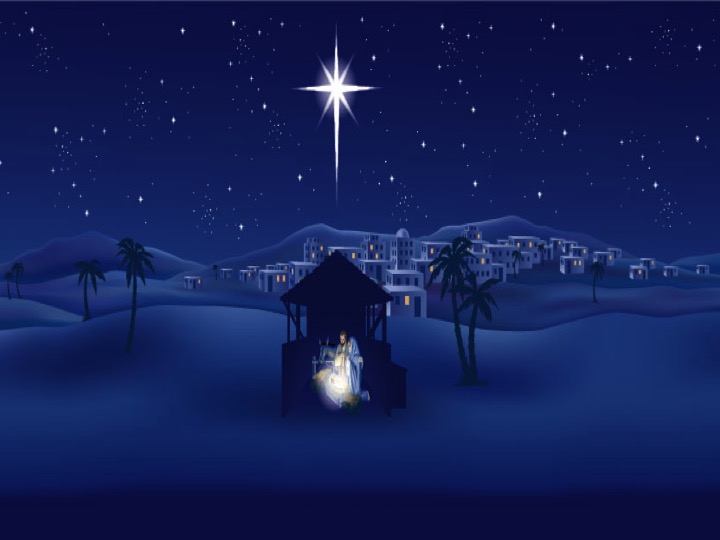 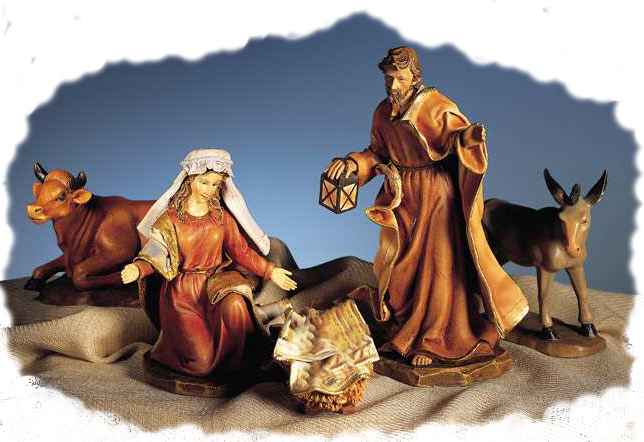 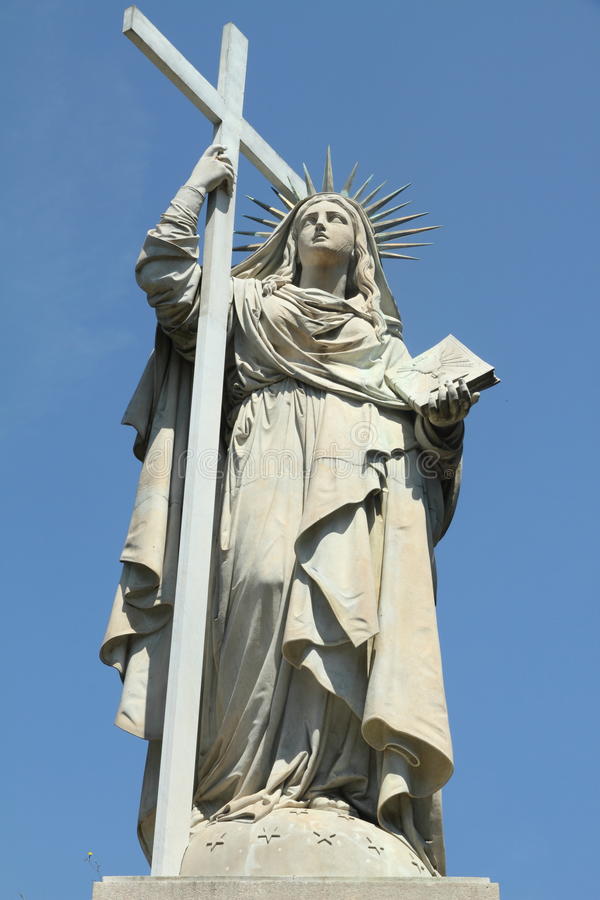 Narrador:...Y el ángel, nada decía; miraba y se sorprendía.
“YO SOY 
LA FE”
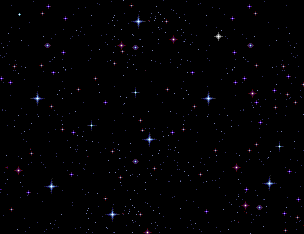 ”
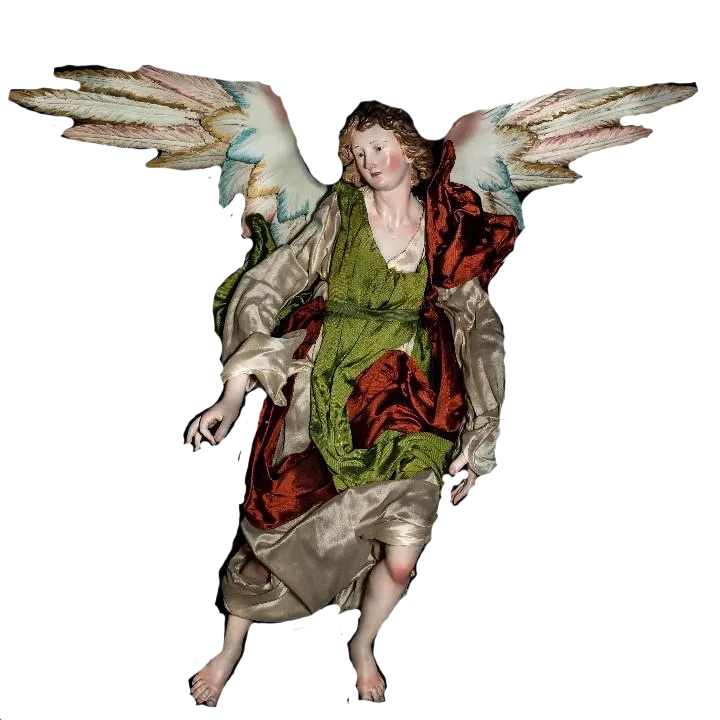 “¿Qué quién soy yo? 
………y necesito un camino 
por el que poder andar. 
Y si Él no nace, vendrán 
las rejas y las cadenas de la pena;nos llevarán al castigo 
y cerrarán con cerrojos 
los postigos de la mente.Y a su antojoirán cegando los ojos inocentes.¡Dile que venga conmigo, 
Que necesito pensar,que necesito luchar,que necesito creery poder alcanzarlas ramas de la Verdad 
en su Arbolillo del bien!
 ¡Dile que venga al Portal, 
que el mundo lo necesita! 
¡Dile que tiene una cita 
con la Libertad!”
ÁNGEL: 
“Y tú, 
¿tú quién eres?”
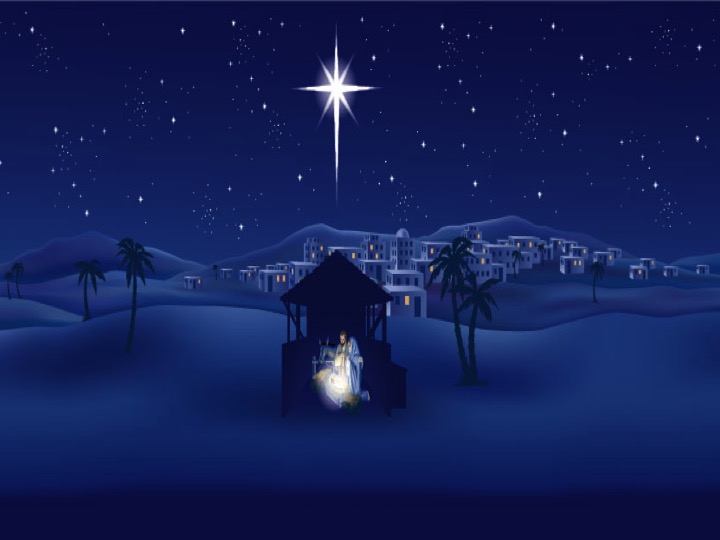 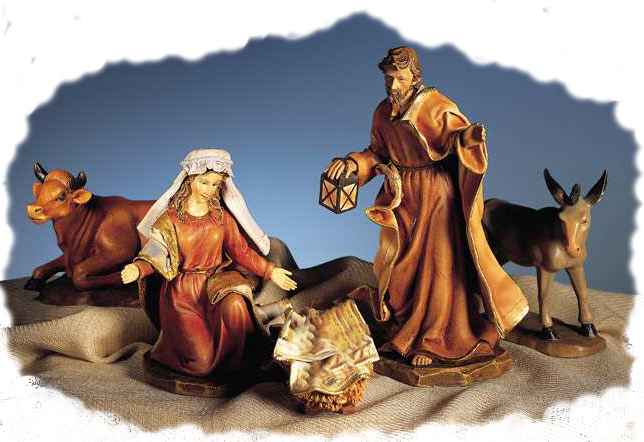 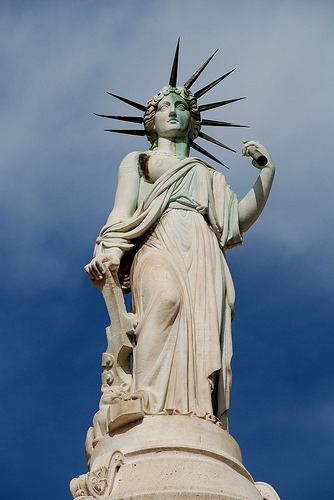 YO SOY LA LIBERTAD
Narrador:“...Y el ángel, nada decía, miraba y se sorprendía”
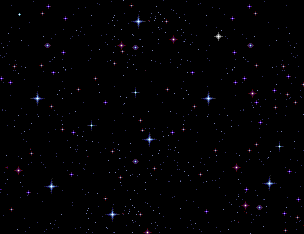 ”
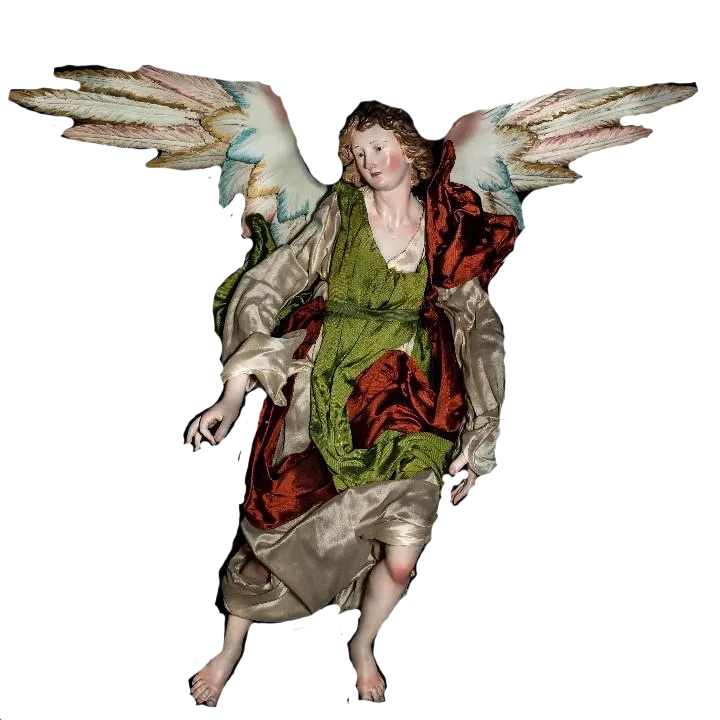 “-¿Que quién soy yo? La virtud 
que no se cansa de esperar.No temo a la lontananza. 
Yo sé que todo se alcanza, 
que todo habrá de llegar. 
Por eso vengo al Portal 
sin dolerme la tardanza, 
que esperar en esperanza 
es gozar lo que aún no está. 
Pero dile tú que sueñosu pequeño despertar.Dile que estoy esperando, 
celebrando su venida a la Vida....Mas si no quiere nacer, porque esté cumpliendo ordenanza, 
coméntale mi añoranzay dile que esperaréhasta que lo quiera Él. 
¡Por algo soy la Esperanza!”
ÁNGEL: 
“Y tú, 
¿tú quién eres?”
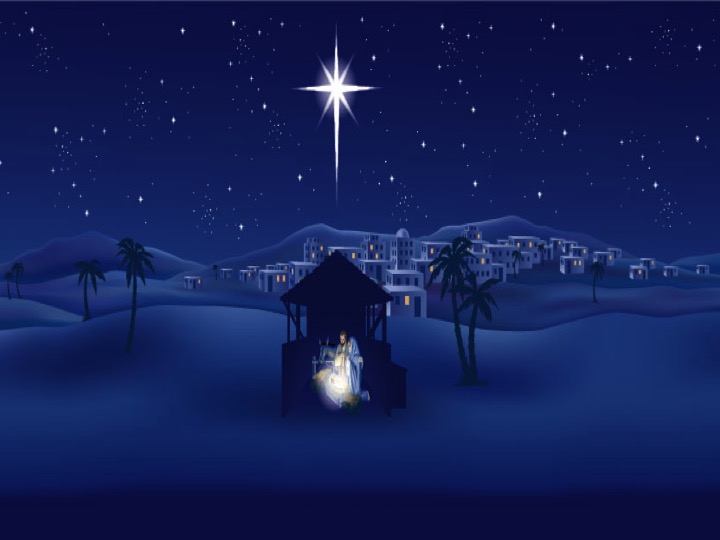 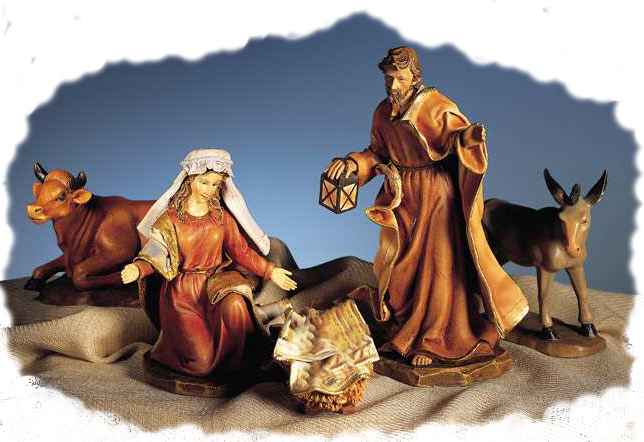 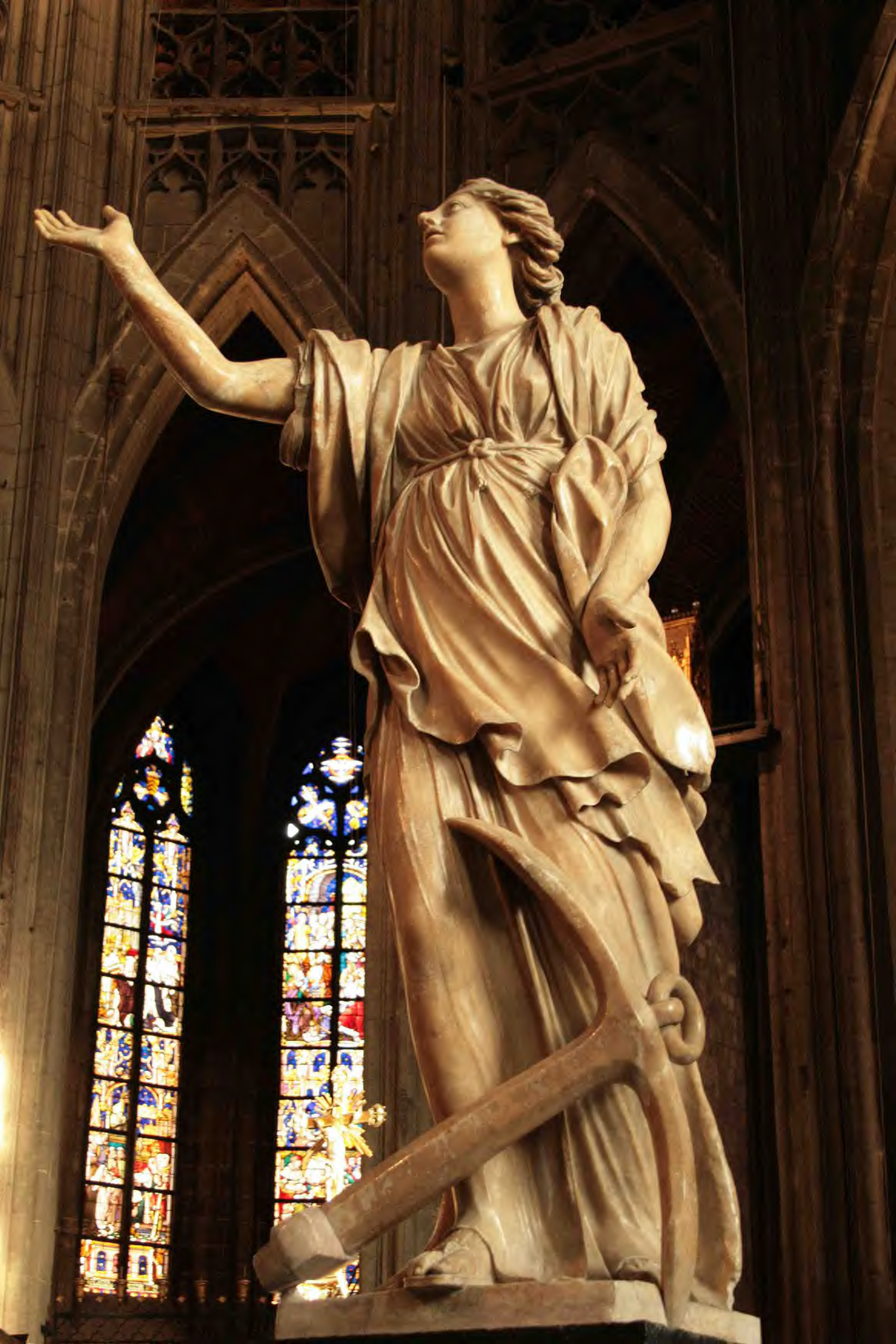 Narrador:“...Y el ángel, nada decía; miraba y se sorprendía”
YO SOY 
LA 
ESPERANZA
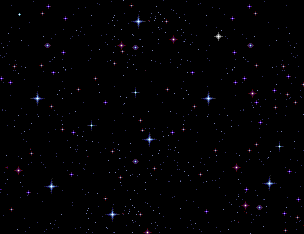 ”
ÁNGEL: 
“Y tú, 
¿tú quién eres?”
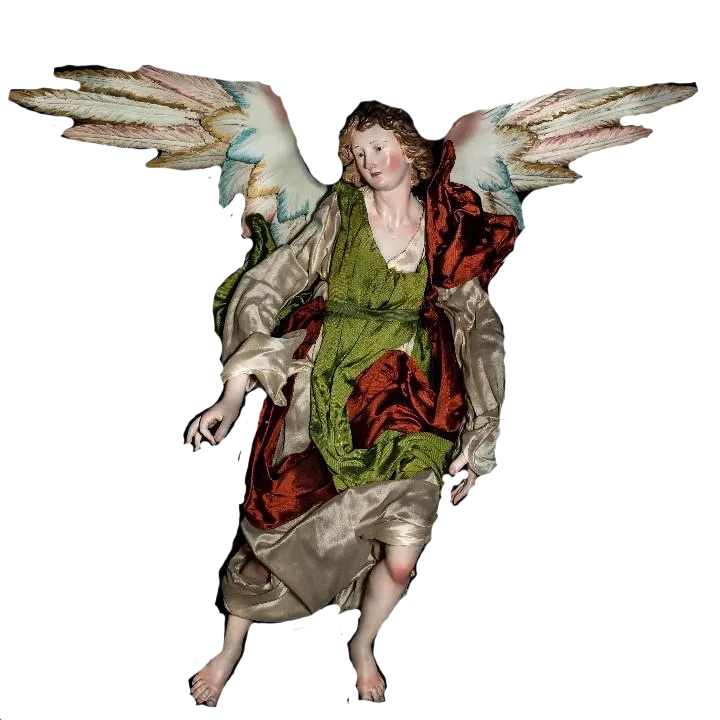 Yo soy el eje del mundo, su motor. 
La comprensión, la amabilidad.Y la Luz.Eso que sin ser saludes vida en la enfermedad.¡Soy el Amor!Y soy la misericordia,
refugio en el perseguido,y soy pan en el hambriento,y soy agua en el sediento,y en el desnudo, vestido.Alegría en el anciano;soy lo divino 
y lo humano.
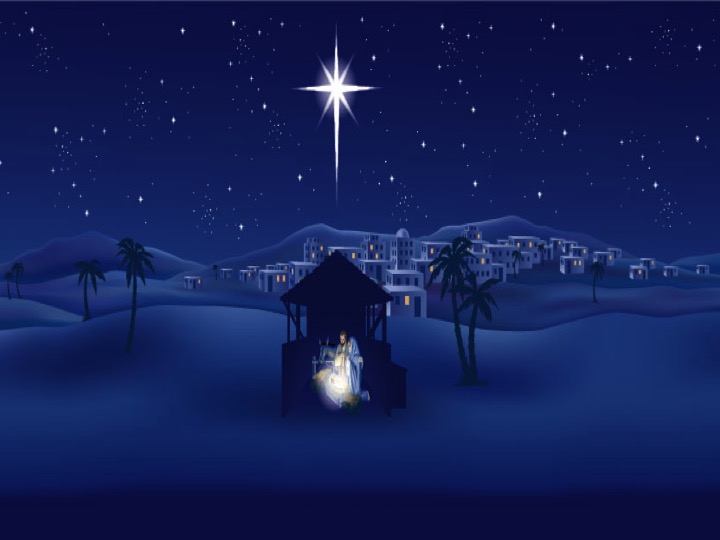 “-¿YO? 
¿QUE QUIÉN SOY YO? 
¡YO SOY EL AMOR!La amistad, la ternura. 
La esencia pura de la Verdad.Sin mí, el mundo es mala locura, 
aventura de mal fin. 
Yo soy bálsamo en la herida, y soy brazodonde se apoya el fracasoy se ayuda la caída. 
¡Soy el lazo de la vida!
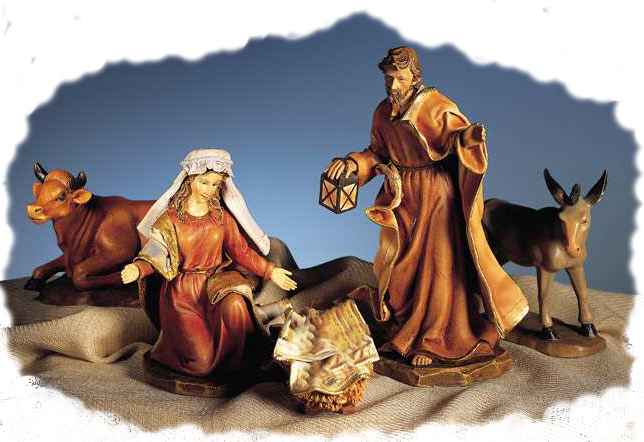 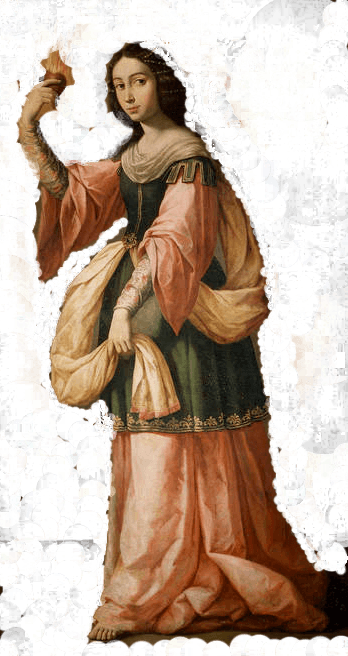 ¡YO SOY 
EL AMOR!
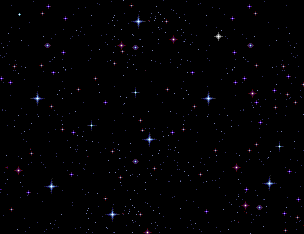 ”
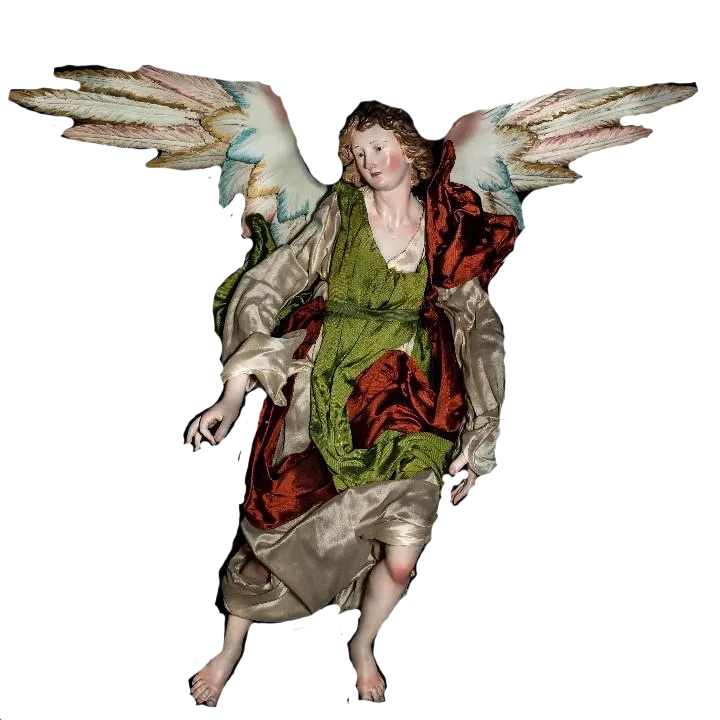 Y soy luego,entre el hombre 
y la mujer,ese que dicen 
que es ciego,aunque sea 
el que más ve.
Y soy fuego,soy candelasiempre ardiendo en centinelade la voluntad mejor.
En mi nombrevan los hombresde la mano en armonía.Soy la risa, la alegría,la razón que cada díanos motiva el caminar.Soy la sombra que 
al final del camino siempre esperopara hacerlo llevadero.Y soy más:soy el cariñoque acompaña 
a la paciencia.Y la inocencia,Y la imprudencia 
de los niños.
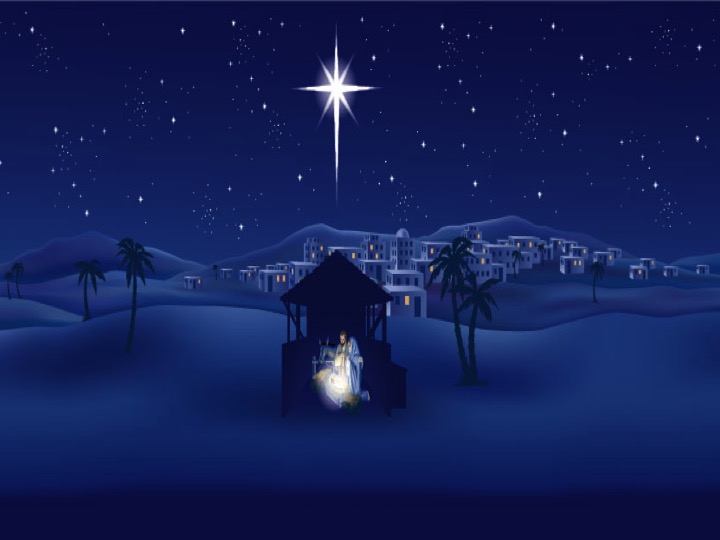 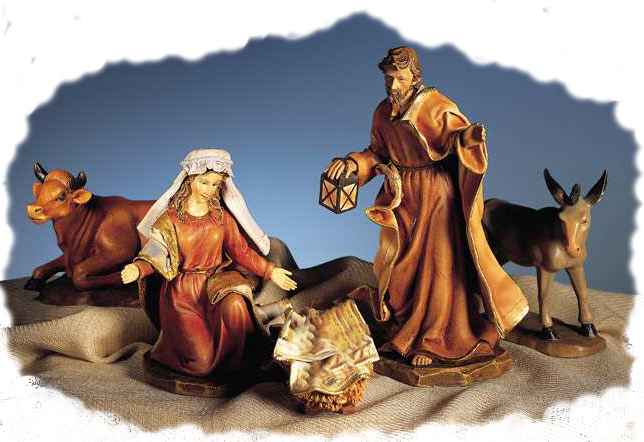 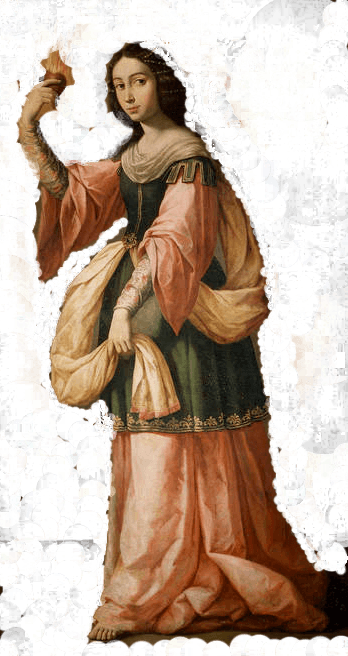 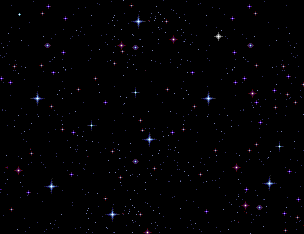 ”
¡Soy el Amor!Y hagan lo que hagan los hombres, 
si no se hace en mi nombreno tendrá ningún valor.Pero fíjate, que yo, 
siendo el Amor, 
como soy, 
no seré nada si hoyno naciera mi razón.

¡Vete, ángel, dile a Diosque venga a la Nochebuena, 
que sí merece la pena... 
Que se lo pide 
el Amor...!
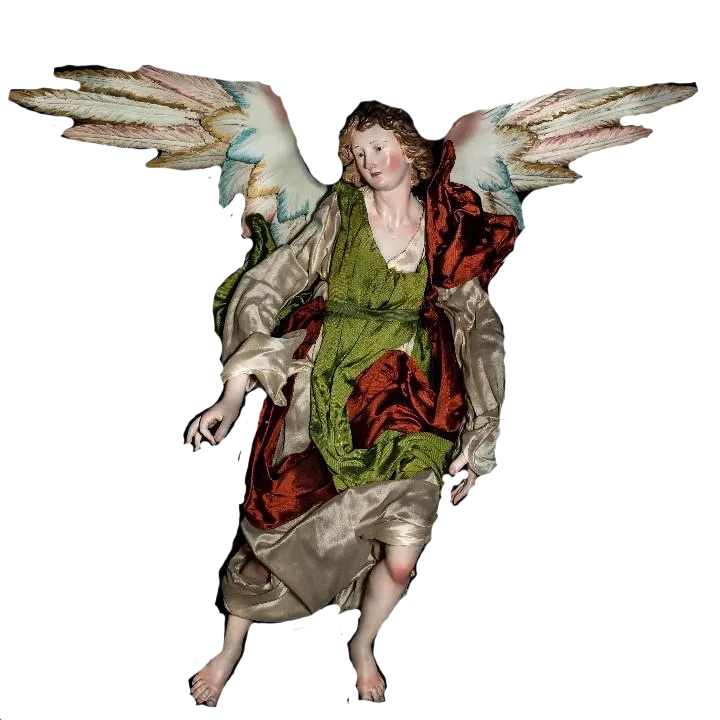 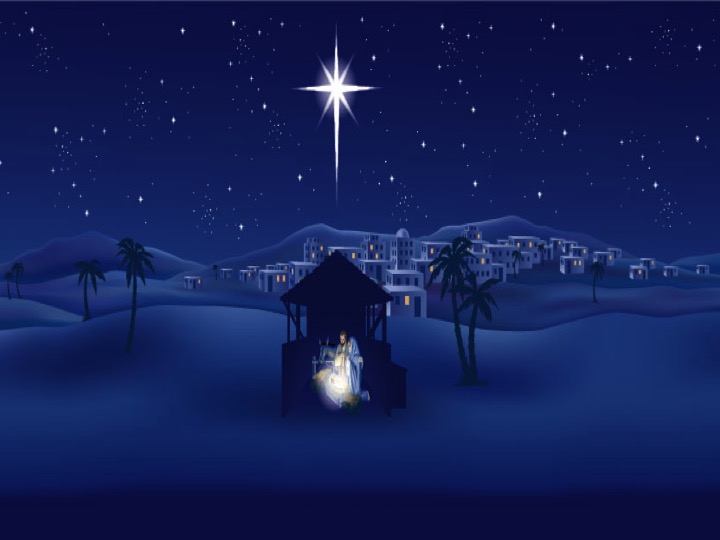 ¡Soy el Amor!Y estoy en la penaajena,y abrazo conmigoal enemigo.Y en toda necesidad,yo soy la caridadcon el hermano.Caridad siempre dispuestaa pedir con esta manolo que iré dando 
con ésta.
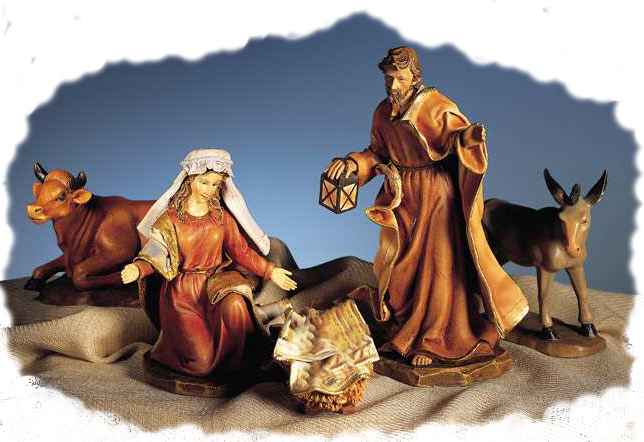 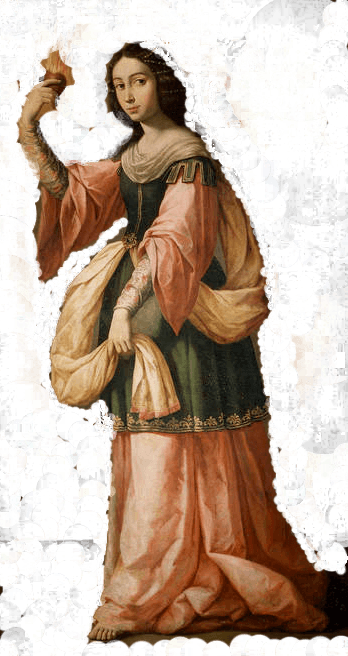 ”
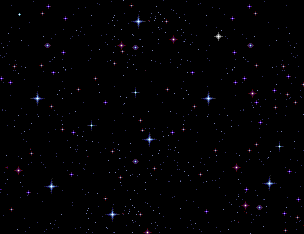 Narrador: 
Pero el ángel, no decía; miraba y se sorprendía... 
Y al tiempo se asombraba de una música que empezó a sonar 
y de un murmullo creciente. 
¡Desobedeciéndolo, todas las figuras habían vuelto”...
ÁNGEL  (Asombrado): . 
Pero ¡Qué pasa! ¿Adónde van los gañanes y esos bueyes? 
¿Por qué cantan los pastores y han vuelto a montar los Reyes? 
¿A qué bajan los luceros 
desde el cielo con tal brío?¿Y a qué la flor del romero 
abre su azul bajo el frío? 
¿Por qué corres, lavandera? 
¿Adónde vas, costurera, abandonando el bordado? 
¿Qué has visto desde el collado, posadera?¿Por qué saltas, leñador?¿Qué pregonas, vendedor? ¿Adónde vais... si Dios 
no vendrá a la madrugada?
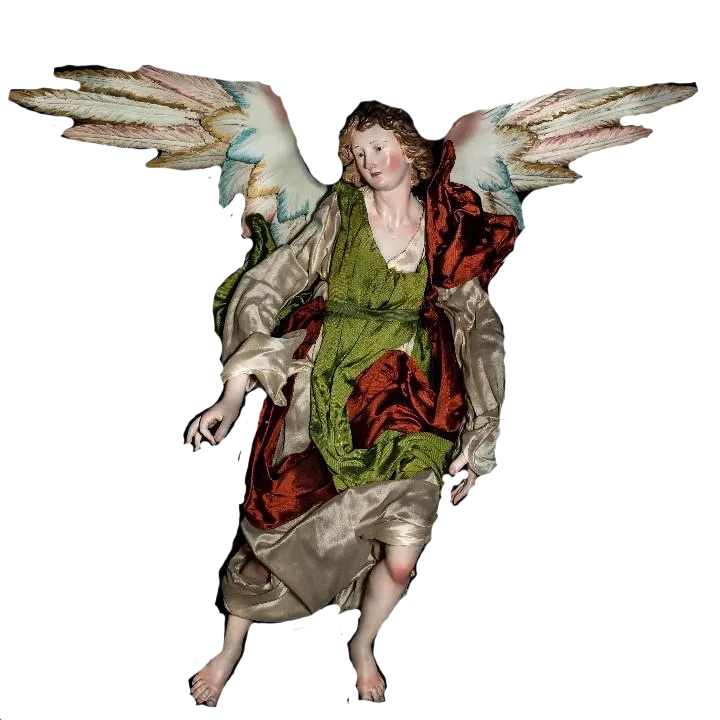 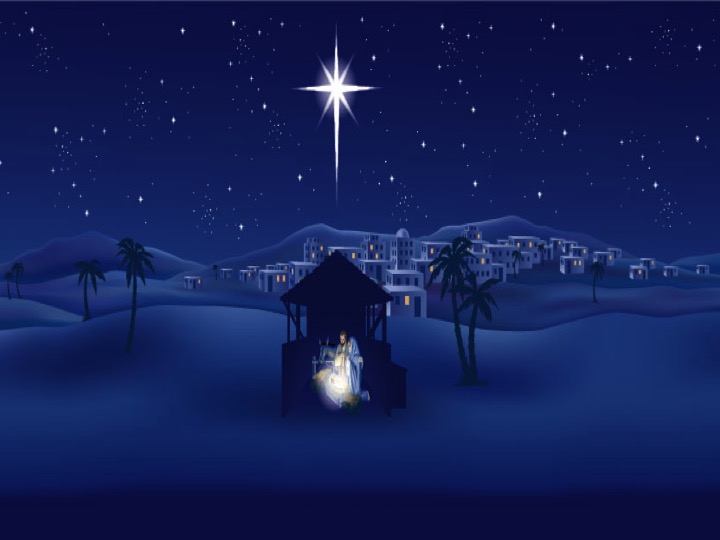 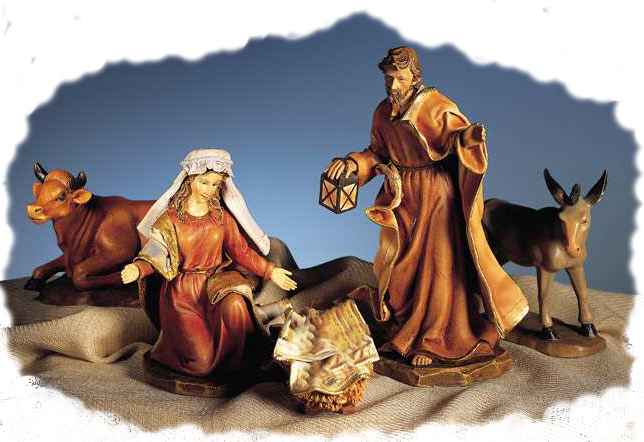 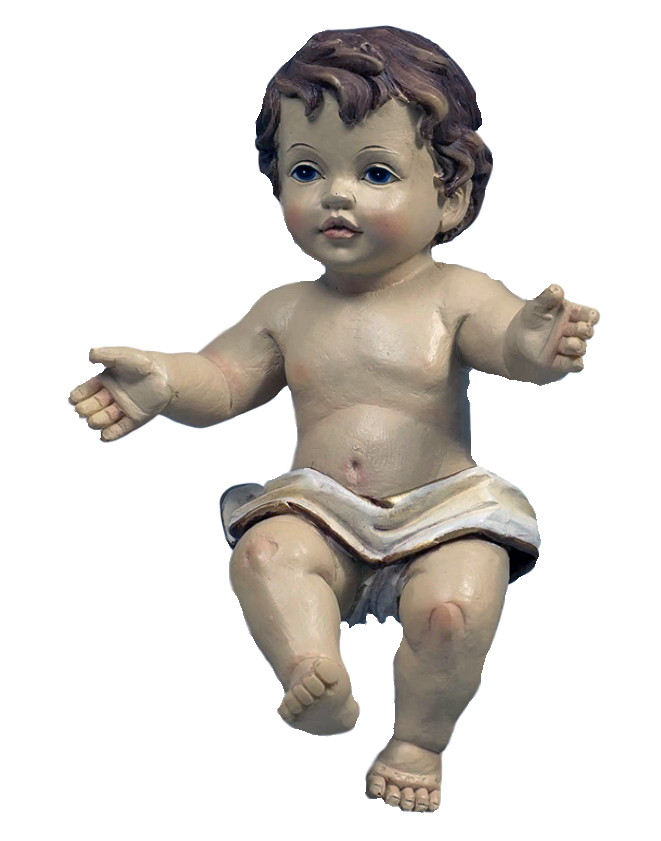 Narrador: 
.Y cuando el Á́ngel pensaba decir otra vez que no, 
algo le dijo la Luna que... miró para la cuna …
y... ¡estaba naciendo Dios!”
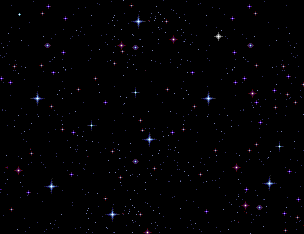 ”
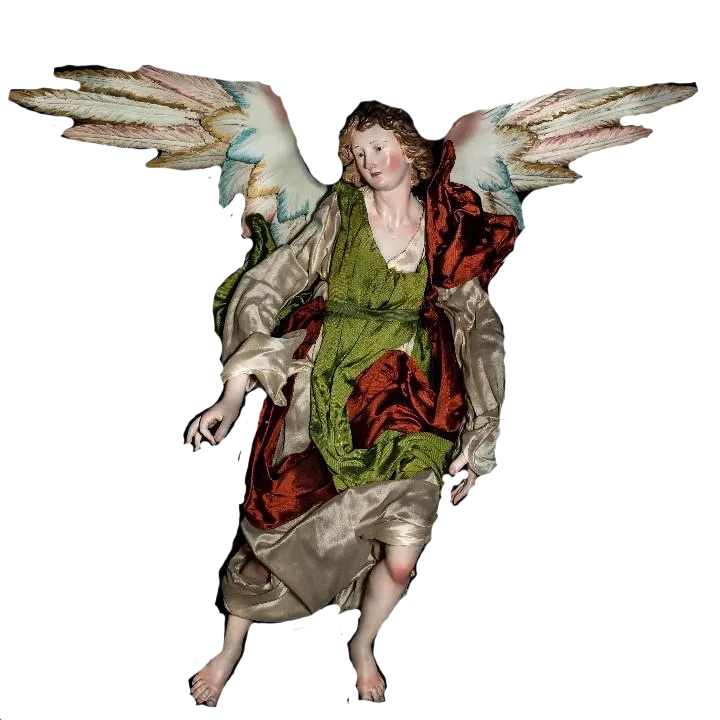 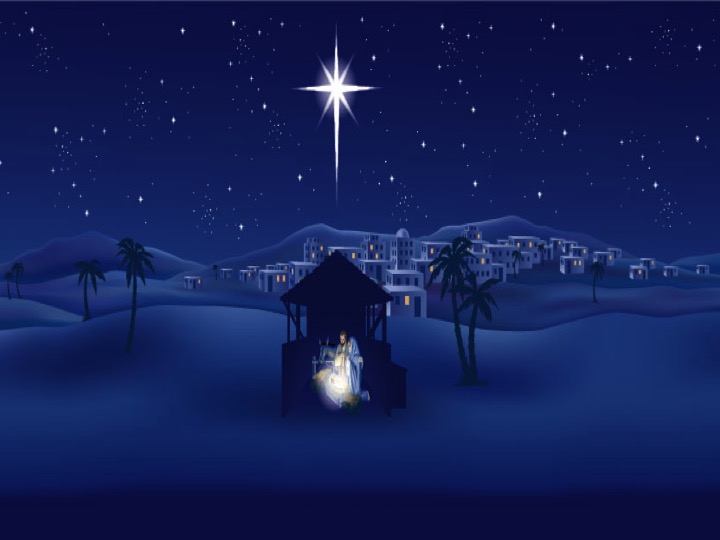 Fin
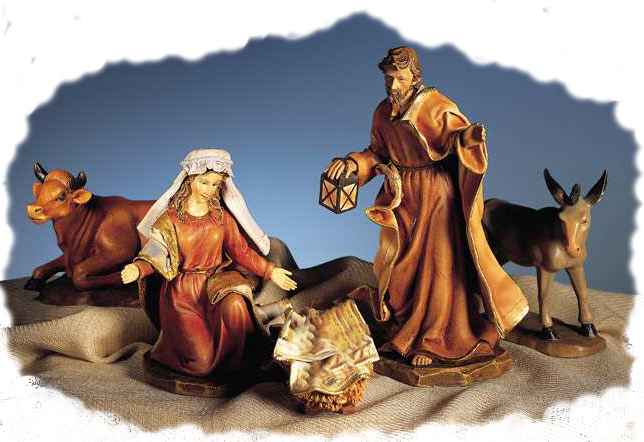 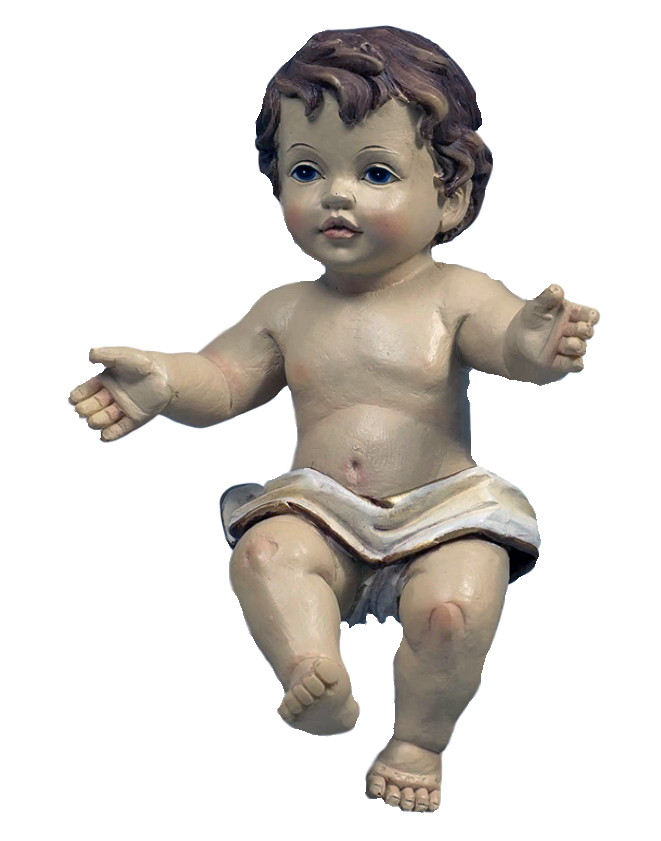 efm
Narrador: 
.Y cuando el Á́ngel pensaba decir otra vez que no, 
algo le dijo la Luna que... miró para la cuna …
y... ¡estaba naciendo Dios!”
ubedaiglesiadigital.es